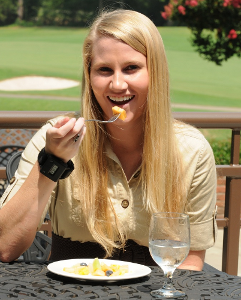 Detecting Periods of Eating in Everyday Life by Tracking Wrist Motion – What is a meal?
Surya Sharma
Committee Members:
Adam Hoover (chair), Brian Dean,
Yingjie Lao, Yongqiang Wang
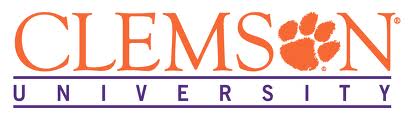 1
Outline
Motivation
Related Work
Data Collection
Replication Experiment
Sharma, S., Jasper, P., Muth, E., & Hoover, A. (2016, June). Automatic detection of periods of eating using wrist motion tracking. In 2016 IEEE First International Conference on Connected Health: Applications, Systems and Engineering Technologies (CHASE) (pp. 362-363). IEEE.
Filtering Linear Acceleration
Sharma, S., & Hoover, A. (2019, November). A Study on Linear Acceleration of the Wrist During Free-Living. In 2019 IEEE International Conference on Bioinformatics and Biomedicine (BIBM) (pp. 1624-1628). IEEE.
The Impact of Secondary Activities
S. Sharma, P. Jasper, E. Muth, and A. Hoover, “The impact of walking and resting on wrist motion for automated detection of meals,” ACM HEALTH, vol. 1, no. 1, pp. 1–18, 2020
Top-down Detection of Eating Episodes Using a CNN
S. Sharma, and A. Hoover, “Top-down Detection of Eating Episodes in Free-living by Analyzing Large Windows of Wrist Motion Using a Convolutional Neural Network”, submitted to IEEE Journal of Biomedical and Health Informatics for review.
Conclusions and Future Work
2
Outline
Motivation
Related Work
Data Collection
Replication Experiment
Filtering Linear Acceleration
The Impact of Secondary Activities
Top-down Detection of Eating Episodes Using a CNN
Conclusions and Future Work
3
Motivation - Obesity
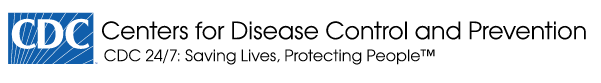 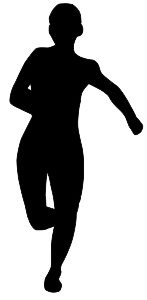 Affects 42.4% of US adults (>95 Million)1
Can lead to premature preventable death1
Being overweight is linked to more deaths than being underweight2
Surgeries are an option to reduce weight3
Lifestyle change through increased energy expenditure or reduced energy intake is preferred2,4
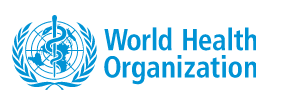 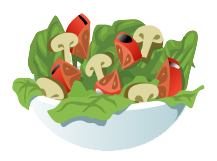 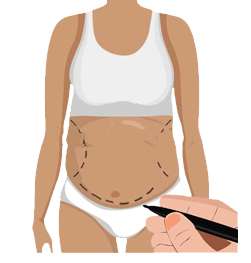 [1] https://www.cdc.gov/obesity/data/adult.html
[2] https://www.who.int/features/factfiles/obesity/en/
[3] Angrisani, L., Santonicola, A., Iovino, P., Formisano, G., Buchwald, H., & Scopinaro, N. (2015). Bariatric surgery worldwide 2013. Obesity Surgery, 25(10), 1822-1832.
[4] M. K. Serdula, A. H. Mokdad, D. F. Williamson, D. A. Galuska, J. M. Mendlein, and G. W. Heath, “Prevalence of attempting weight loss and strategies for controlling weight,” JAMA, vol. 282, no. 14, pp. 1353?1358, 1999.
4
Motivation - Personal
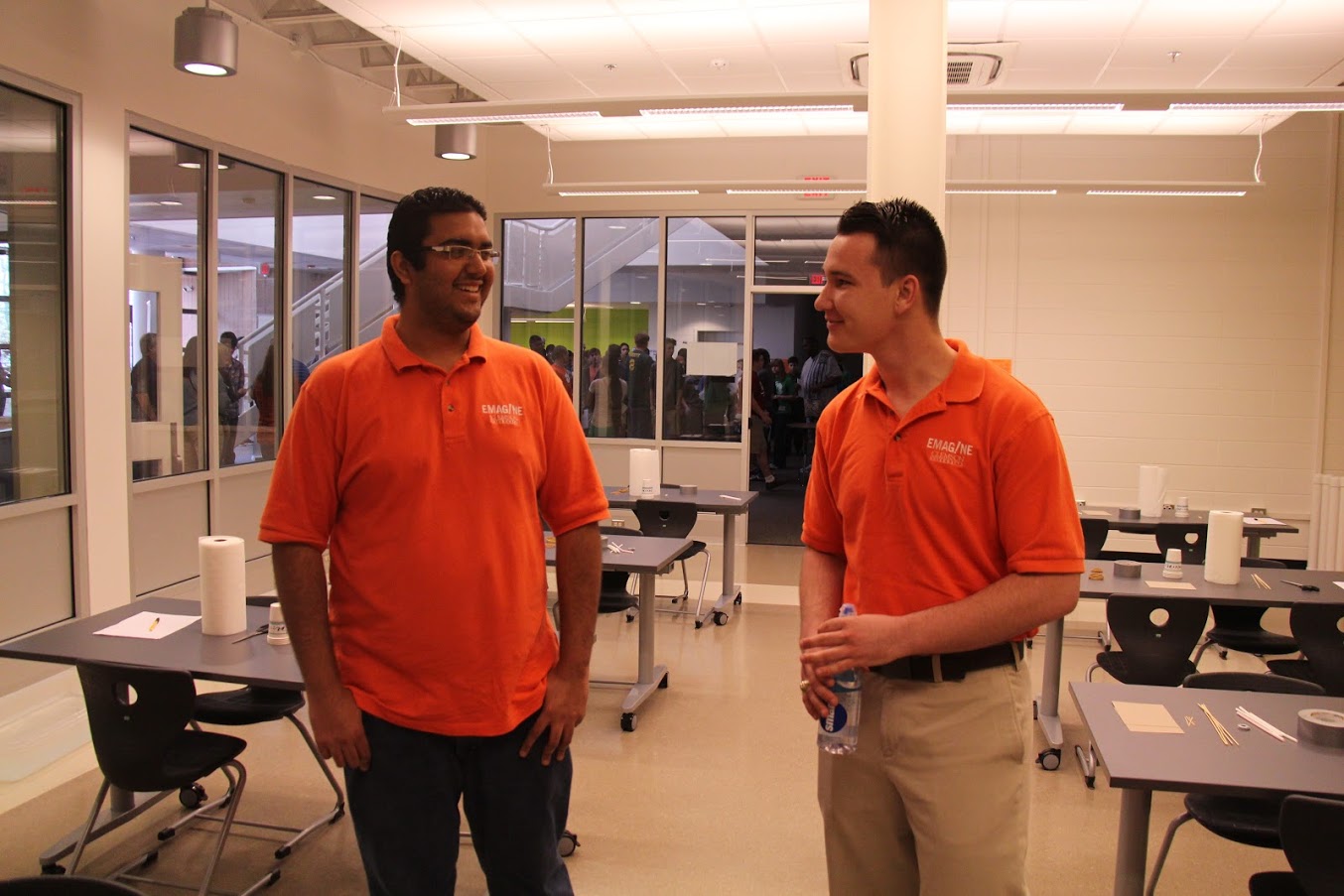 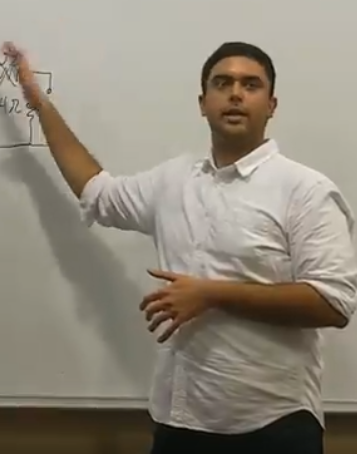 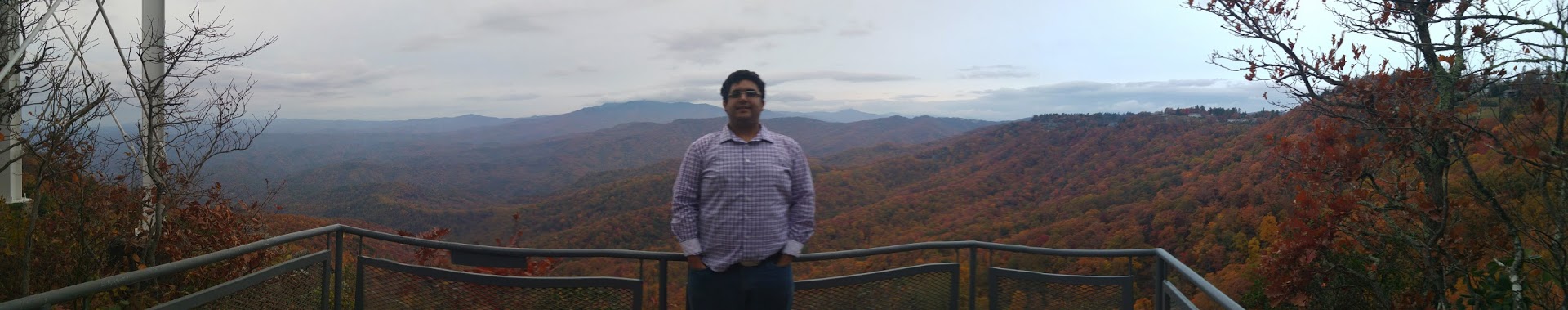 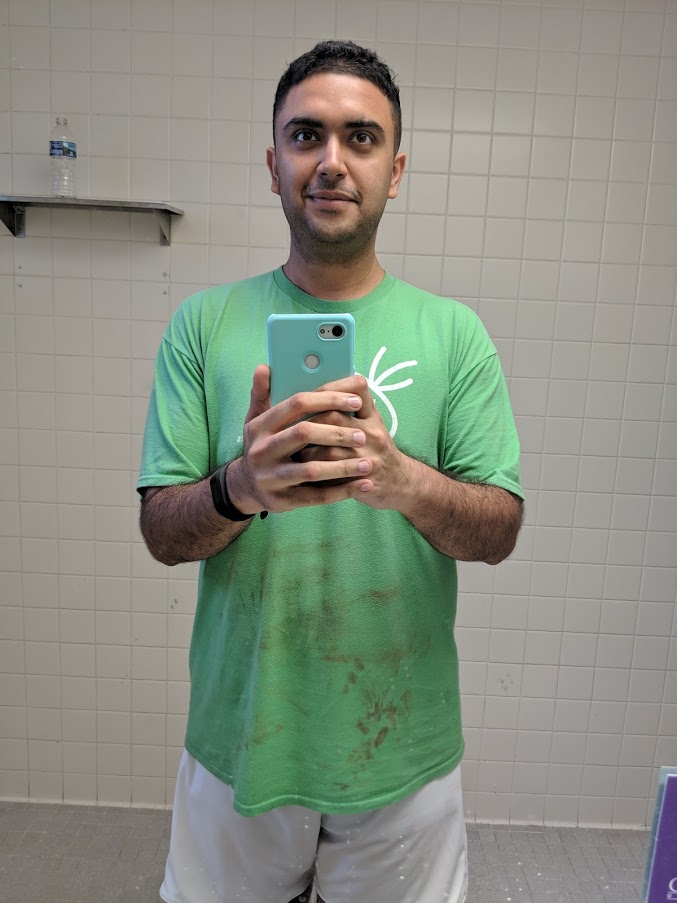 2014
2016
2019
2010
2020
110 kgs / 243 lbs
101 kgs / 222 lbs
105 kgs / 231 lbs
120 kgs / 265 lbs
110 kgs / 243 lbs
5
Motivation – Food Diaries
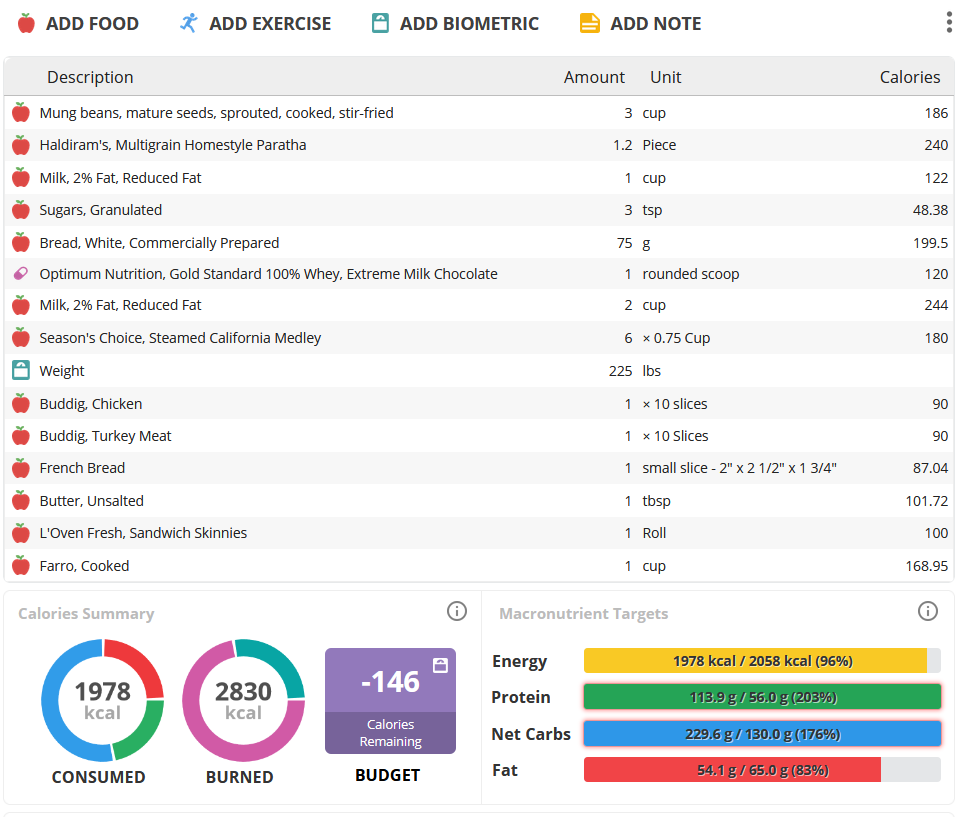 Self-monitoring is a vital component for successful weight loss1

Food diaries are the most commonly used tool to track dietary intake
[1] K. N. Boutelle and D. S. Kirschenbaum, “Further support for consistent self-monitoring as a vital component of successful weight control,” Obesity Research, vol. 6, no. 3, pp. 219-224, 1998.
6
Motivation - Compliance
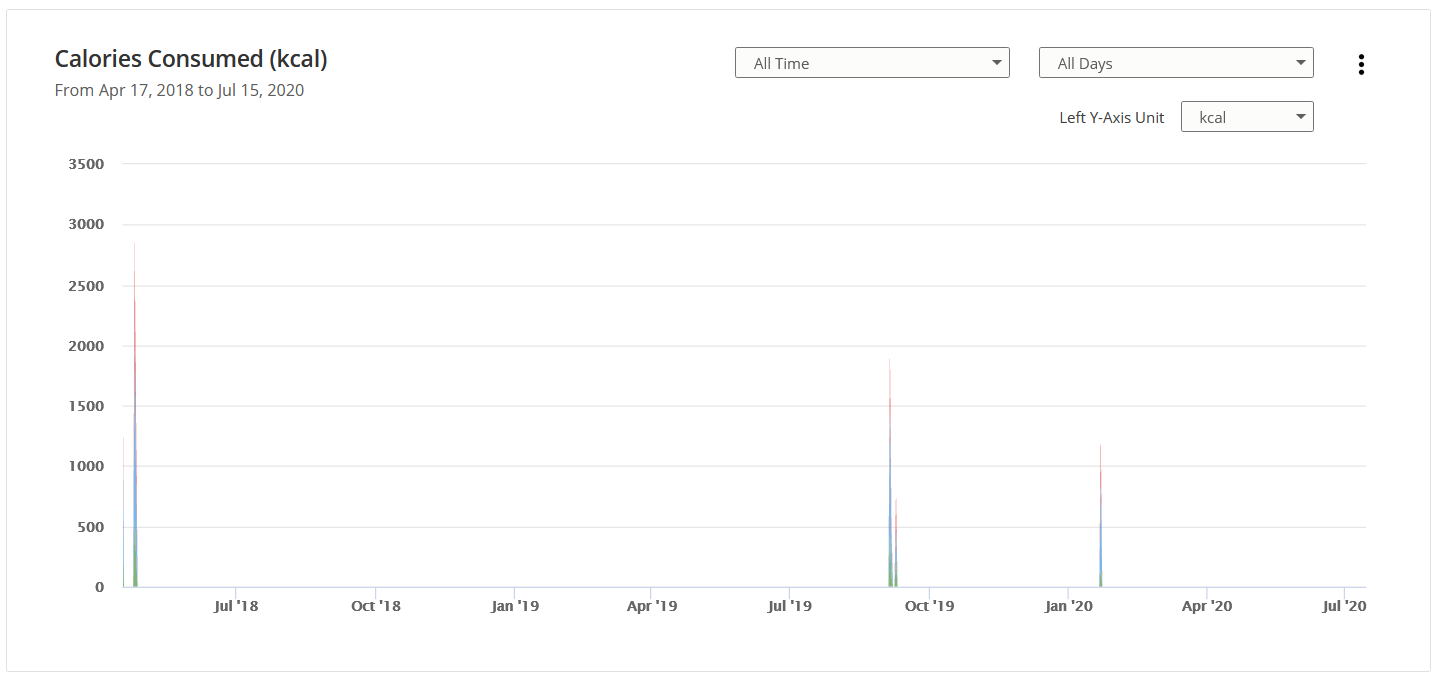 Compliance is hard

Less than 3% of ~200K Eatery app users continued using the app more than one week1
[1] Helander, E., Kaipainen, K., Korhonen, I., & Wansink, B. (2014). Factors related to sustained use of a free mobile app for dietary self-monitoring with photography and peer feedback: retrospective cohort study. Journal of Medical Internet Research, 16(4), e109.
7
Challenge: Wearable Device for Eating
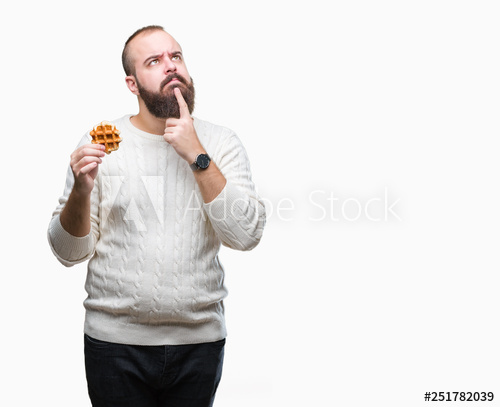 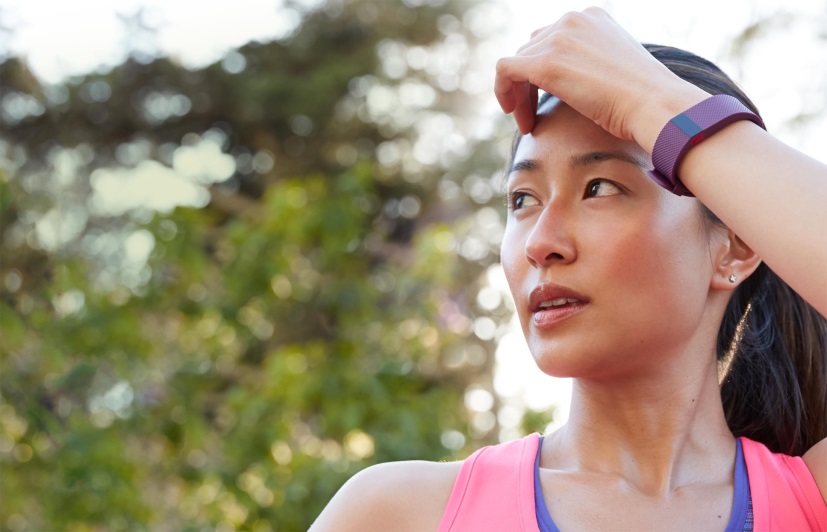 Something like the FitBit
8
Outline
Motivation
Related Work
Data Collection
Replication Experiment
Filtering Linear Acceleration
The Impact of Secondary Activities
Top-down Detection of Eating Episodes Using a CNN
Conclusions and Future Work
9
Related Work – Earphones and Microphones
[Sazonov2010]
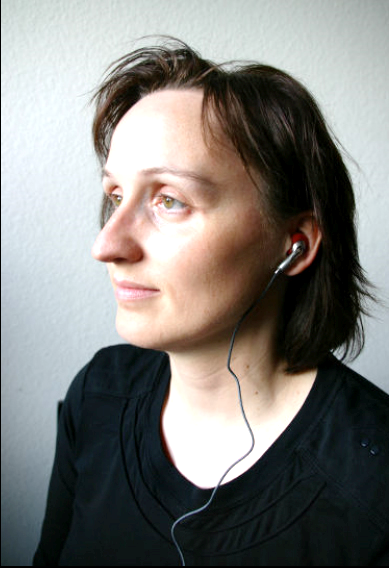 [Amft2010]
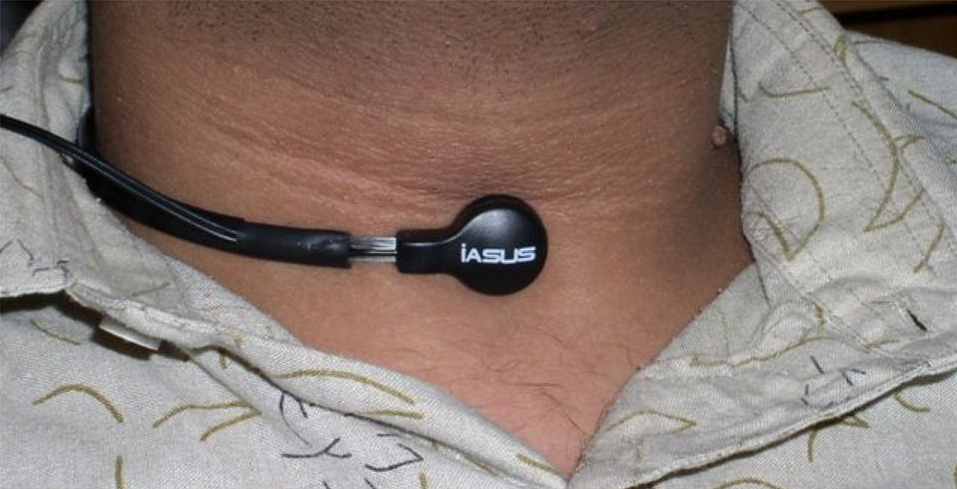 Use microphones to detect sounds of swallowing or chewing

Tested on < 25 participants
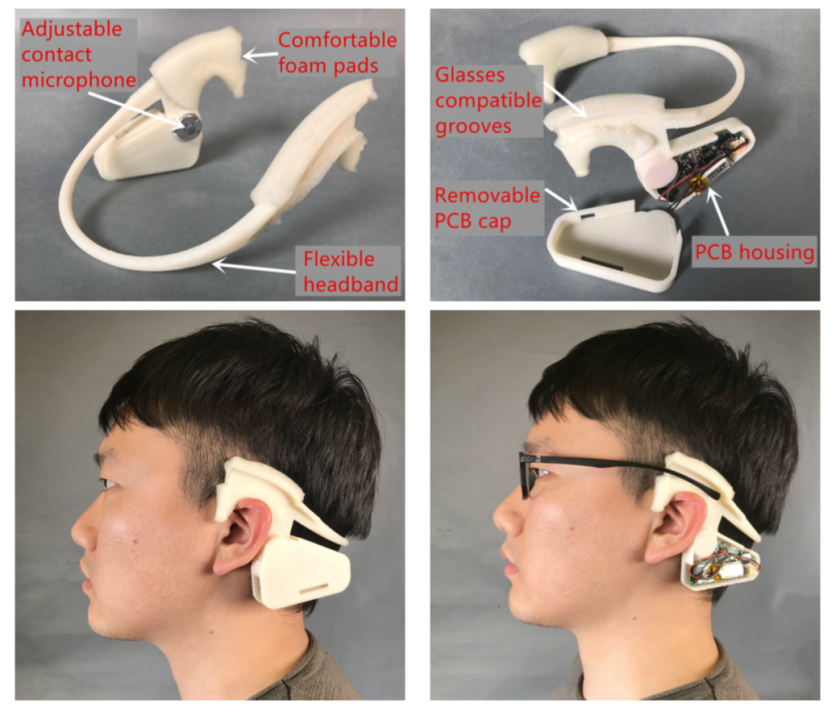 [Bi2018]
Amft2010: Amft, O. (2010, November). A wearable earpad sensor for chewing monitoring. In SENSORS, 2010 IEEE (pp. 222-227). IEEE.
Sazonov2010: Sazonov, E., Schuckers, S., Lopez-Meyer, P., Makeyev, O., Sazonova, N., Melanson, E. L., & Neuman, M. (2008). Non-invasive monitoring of chewing and swallowing for objective quantification of ingestive behavior. Physiological Measurement, 29(5), 525.
Bi 2018: Bi, S., Wang, T., Tobias, N., Nordrum, J., Wang, S., Halvorsen, G., ... & Halter, R. (2018). Auracle: Detecting eating episodes with an ear-mounted sensor. Proceedings of the ACM on Interactive, Mobile, Wearable and Ubiquitous Technologies, 2(3), 1-27.
10
Related Work – Necklaces
[Alshurafa2015]
[Chun2018]
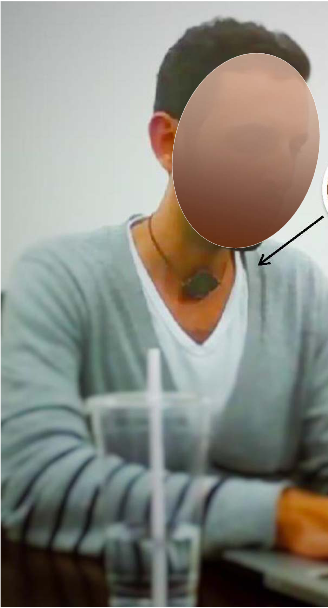 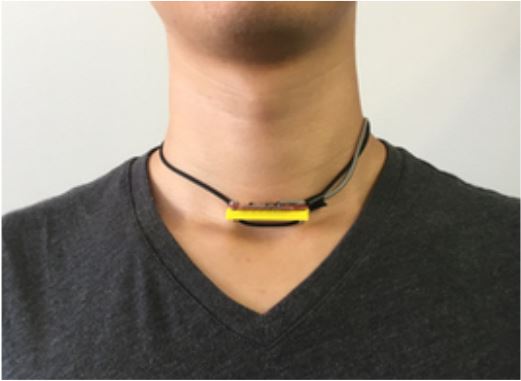 Detect movements of the throat or jaws to detect chewing

Tested on < 25 participants
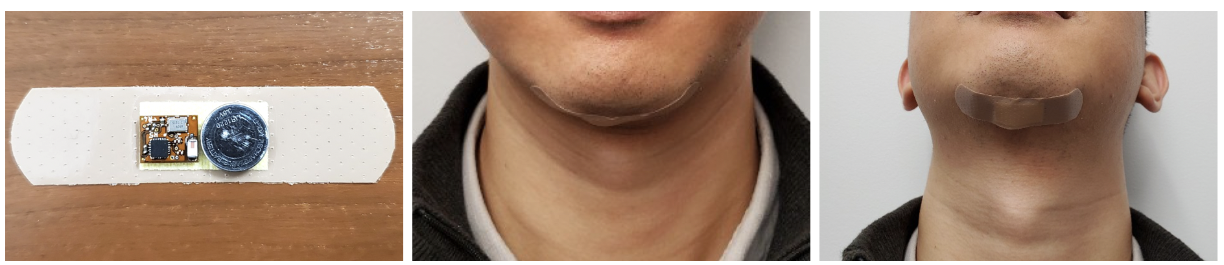 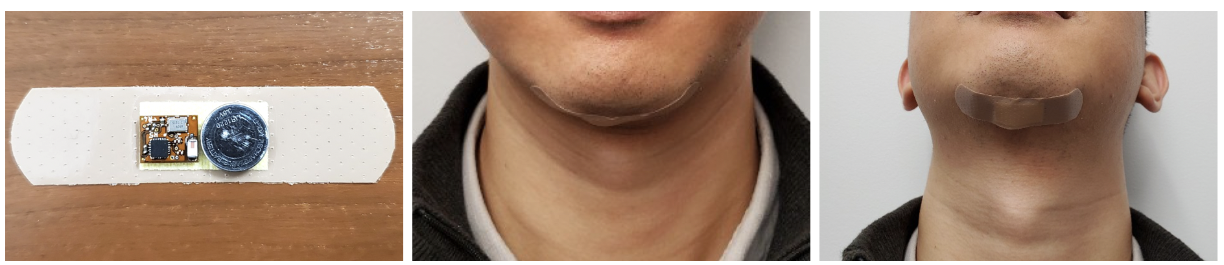 [Chun2020]
Alshurafa2015: Alshurafa, N., Kalantarian, H., Pourhomayoun, M., Liu, J. J., Sarin, S., Shahbazi, B., & Sarrafzadeh, M. (2015). Recognition of nutrition intake using time-frequency decomposition in a wearable necklace using a piezoelectric sensor. IEEE sensors journal, 15(7), 3909-3916.
Chun2018: Chun, K. S., Bhattacharya, S., & Thomaz, E. (2018). Detecting eating episodes by tracking jawbone movements with a non-contact wearable sensor. Proceedings of the ACM on Interactive, Mobile, Wearable and Ubiquitous Technologies, 2(1), 1-21.
Chun2020: San Chun, K., Jeong, H., Adaimi, R., & Thomaz, E. Eating Episode Detection with Jawbone-Mounted Inertial Sensing, 42nd Engineering in Medicine and Biology Conference (EMBC 2020)
11
Related Work – Glasses
[Doulah2020]
[Bedri2020]
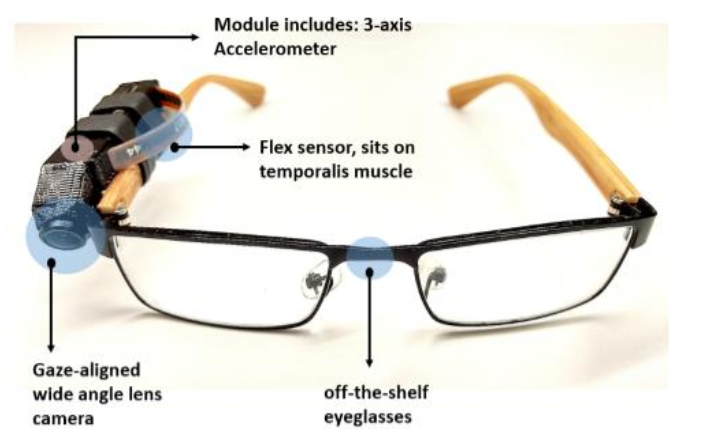 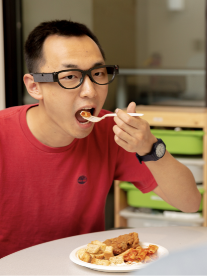 Multisensor arrays containing cameras, IMUs, EMGs

Tested on < 25 participants
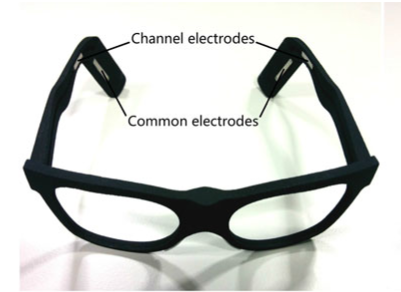 [Zhang2017]
Zhang, R., & Amft, O. (2017). Monitoring chewing and eating in free-living using smart eyeglasses. IEEE Journal of Biomedical and Health Informatics, 22(1), 23-32.

Doulah, A. B. M. S. U., Ghosh, T., Hossain, D., Imtiaz, M. H., & Sazonov, E. (2020). “Automatic Ingestion Monitor Version 2”—A Novel Wearable Device for Automatic Food Intake Detection and Passive Capture of Food Images. IEEE Journal of Biomedical and Health Informatics.

Bedri2020:  Bedri, A., Li, D., Khurana, R., Bhuwalka, K., & Goel, M. (2020, April). FitByte: Automatic Diet Monitoring in Unconstrained Situations Using Multimodal Sensing on Eyeglasses. In Proceedings of the 2020 CHI Conference on Human Factors in Computing Systems (pp. 1-12).
12
Related Work – Wrist Watch
[Dong2013]
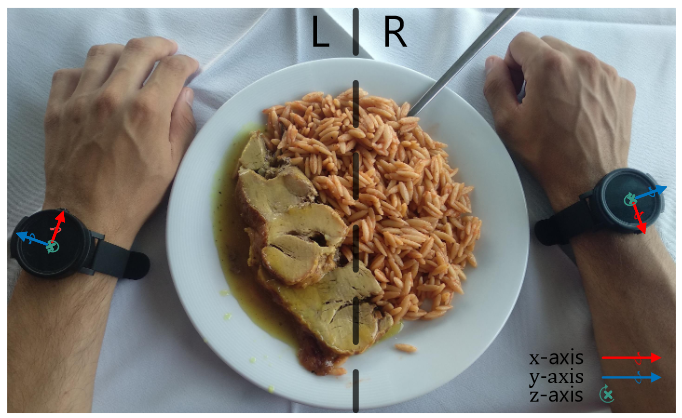 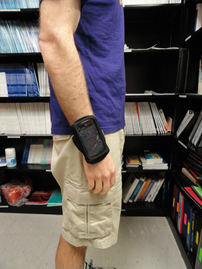 Wrist motion tracking using IMU sensors

Tested on < 45 participants

Multiple surveys have reported wrist watches are preferred compared to others
[Kyritsis2020]
Dong, Y., Scisco, J., Wilson, M., Muth, E., & Hoover, A. (2013). Detecting periods of eating during free-living by tracking wrist motion. IEEE Journal of Biomedical and Health Informatics, 18(4), 1253-1260.
Kalantarian, H., & Sarrafzadeh, M. (2015). Audio-based detection and evaluation of eating behavior using the smartwatch platform. Computers in Biology and Medicine, 65, 1-9.
Kalantarian, H., Alshurafa, N., & Sarrafzadeh, M. (2017). A survey of diet monitoring technology. IEEE Pervasive Computing, 16(1), 57-65.
Kyritsis, K., Diou, C., & Delopoulos, A. (2020). A Data Driven End-to-end Approach for In-the-wild Monitoring of Eating Behavior Using Smartwatches. IEEE Journal of Biomedical and Health Informatics.
13
Wrist Motion (cont…)
Our group has been working with wrist data since 2011 – bite detection, eating in cafeteria, everyday eating, walking detection
14
Outline
Motivation
Related Work
Data Collection
Replication Experiment
Filtering Linear Acceleration
The Impact of Secondary Activities
Top-down Detection of Eating Episodes Using a CNN
Conclusions and Future Work
15
Large, Everyday Life Data Collection
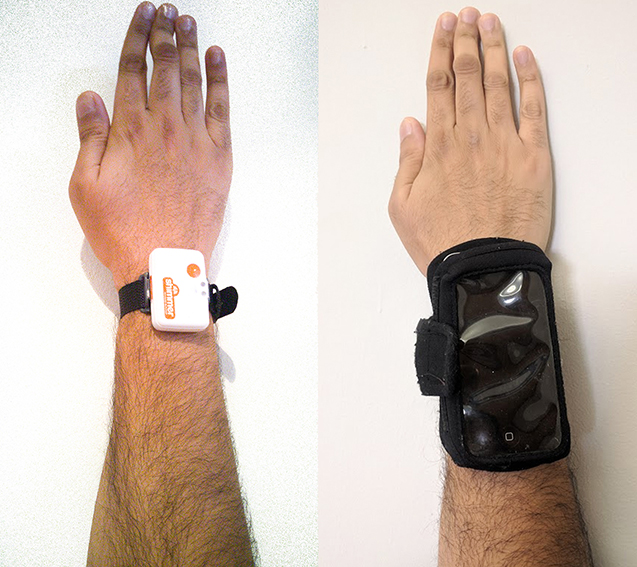 Track wrist motion all day using a Shimmer3
Collect a large amount of data from participants in free-living, without the burden of being monitored
Cameras cannot be easily implemented in free-living, participants are concerned about privacy1
Participants have expressed discomfort during the use of ego-centric wearable cameras with first-person view2
Participants self-reported meal start and end times using a button press
[1] Thomaz, E., Parnami, A., Bidwell, J., Essa, I., & Abowd, G. D. (2013, September). Technological approaches for addressing privacy concerns when recognizing eating behaviors with wearable cameras. In Proceedings of the 2013 ACM International Joint Conference on Pervasive and Ubiquitous Computing (pp. 739-748).

[2] Alharbi, R., Stump, T., Vafaie, N., Pfammatter, A., Spring, B., & Alshurafa, N. (2018). I can't be myself: effects of wearable cameras on the capture of authentic behavior in the wild. Proceedings of the ACM on Interactive, Mobile, Wearable and Ubiquitous Technologies, 2(3), 1-40.
16
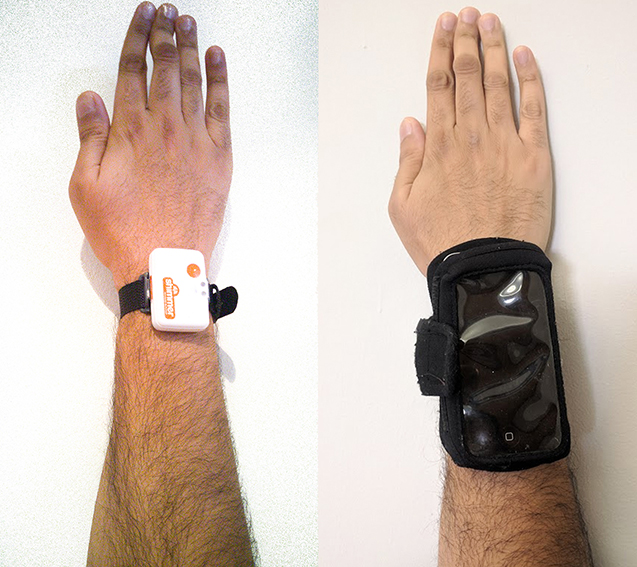 Data Collection
Pilot Data Collection – 2 months
Full Data Collection – 1 year
408 participants total
351 participants (354 days) usable data
4,680 hours data (265 eating)
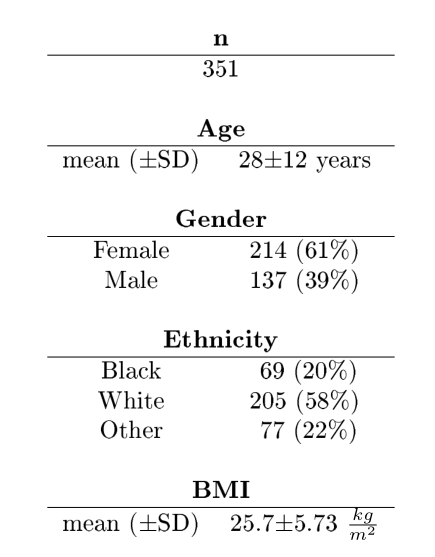 (52%)*
(27%)*
(64%)*
* Distribution in the state of South Carolina
17
Results
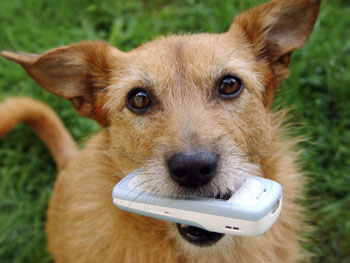 1 year to collect data – 354 days
1 year to clean data, check annotations
89 GB of data
86% of the data was usable (351/408 participants):
9.3% lost due to Human Behavior
4 participants did not turn device on (or inadvertently turned it off)
2 carried the device in their pockets
2 devices lost (Dog, Gymnasium)
13 failed to follow instructions
4.6% lost due to Hardware Issues (19 device failures)

Dog ate my homework is a valid excuse in any scenario
18
Results
Collected 10x – 100x more data than previous work
19
Outline
Motivation
Related Work
Data Collection
Replication Experiment
Filtering Linear Acceleration
The Impact of Secondary Activities
Top-down Detection of Eating Episodes Using a CNN
Conclusions and Future Work
Sharma, S., Jasper, P., Muth, E., & Hoover, A. (2016, June). Automatic detection of periods of eating using wrist motion tracking. In 2016 IEEE First International Conference on Connected Health: Applications, Systems and Engineering Technologies (CHASE) (pp. 362-363). IEEE.
20
Replication Experiment
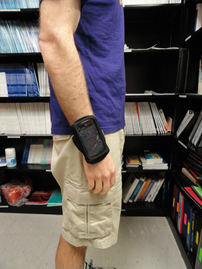 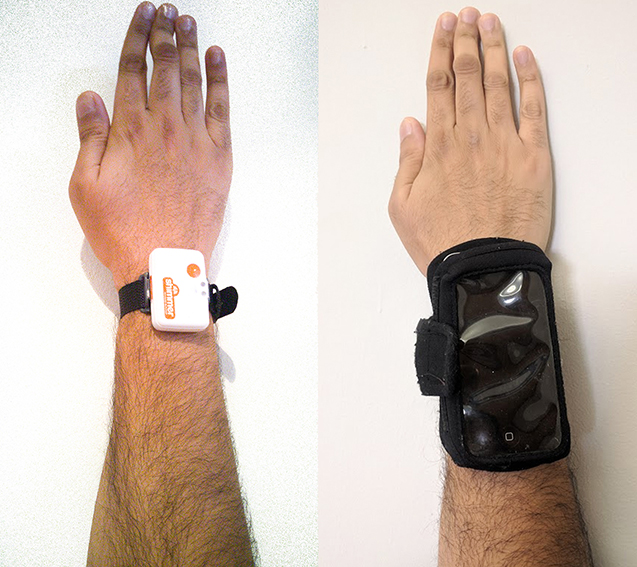 Replicate previous work by Dong et al. on the New data set

The Shimmer3 weighs 5x less than an iPhone 4, and less than most smart watches
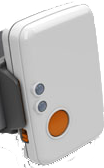 21
Replicating Previous Work: Representing Data
2 minutes
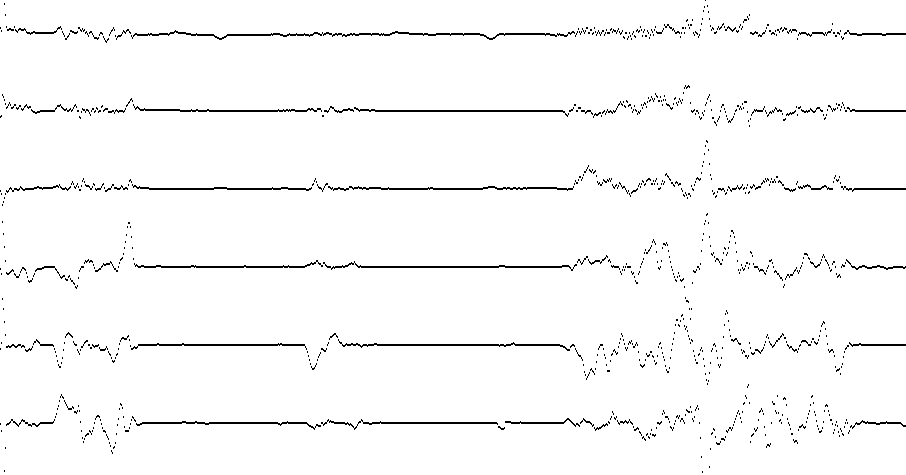 x
y
z
yaw
pitch
roll
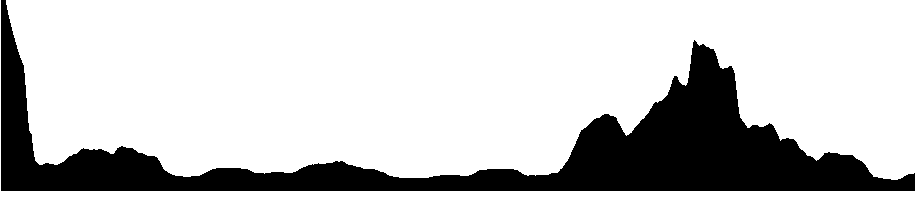 x + y + z
22
Representing Data
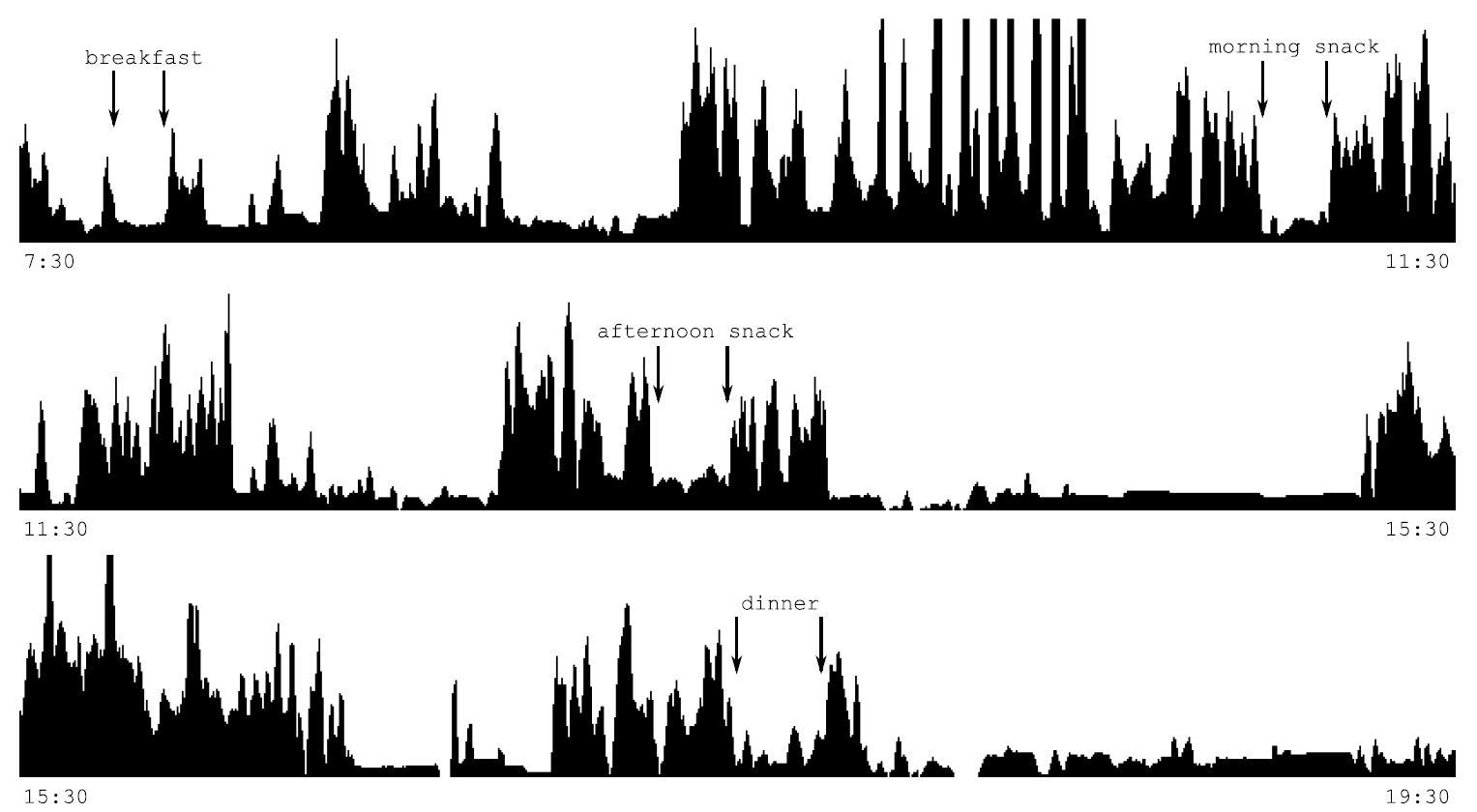 23
Method
Manipulation
Peak Detection
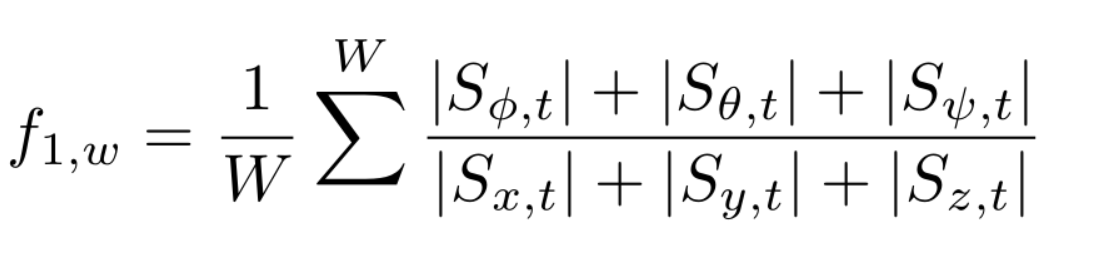 Segmentation
Sum of Acceleration
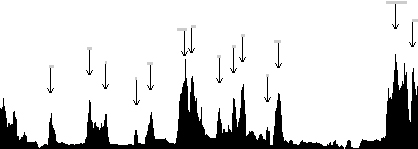 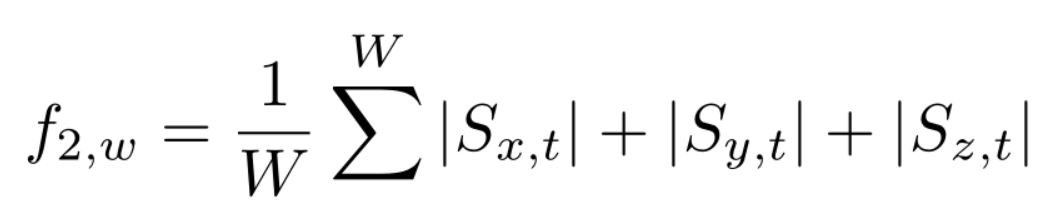 Wrist Roll
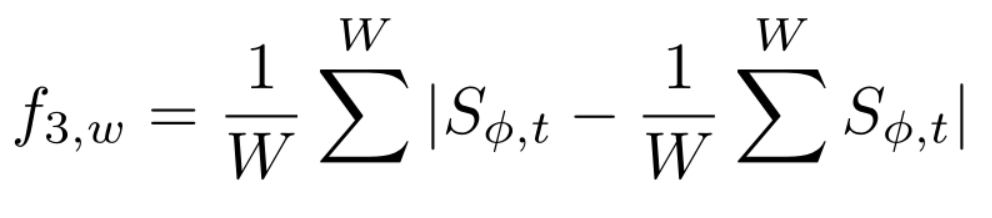 Roll Regularity
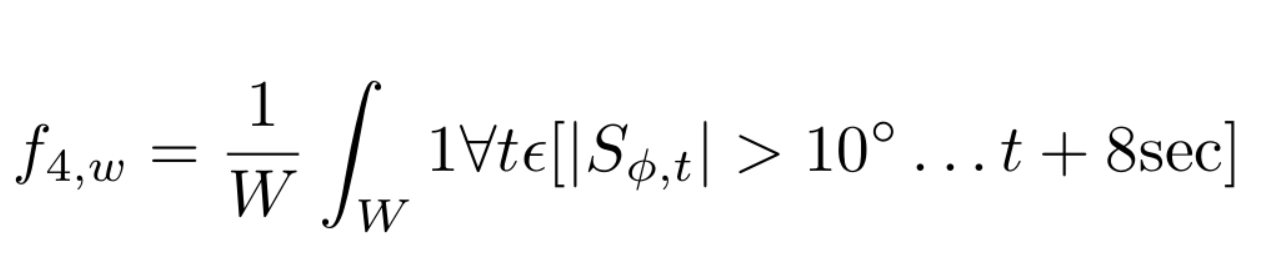 Feature Values
Features
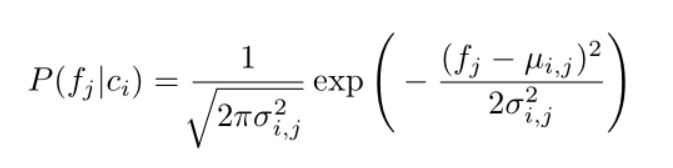 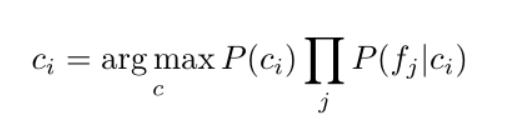 Classification
24
Dong, Y., Scisco, J., Wilson, M., Muth, E., & Hoover, A. (2013). Detecting periods of eating during free-living by tracking wrist motion. IEEE journal of biomedical and health informatics, 18(4), 1253-1260.
Example Whole Day
Classifier Output
Participant reported ground truth (green lines)
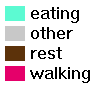 other
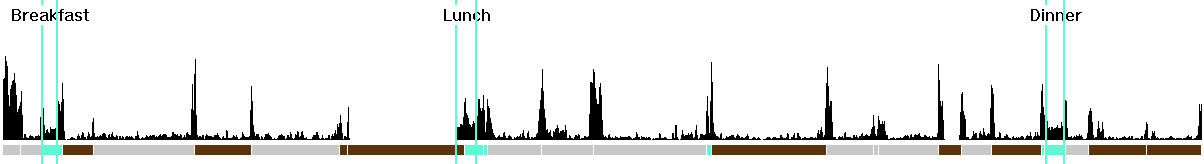 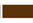 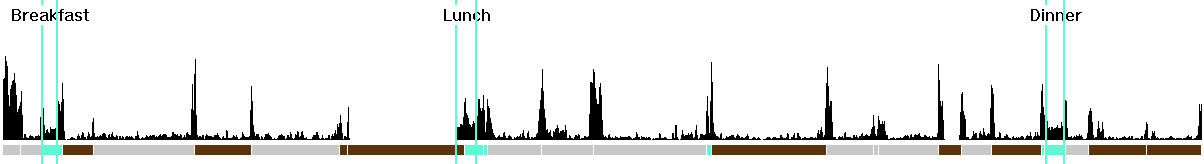 5.5 hours (11 hours total)
25
Results
Eating activities were more complex than previously captured
There was much more time difference between self-reports and start / end of detections
26
Why did replication not work?
27
Outline
Motivation
Related Work
Data Collection
Replication Experiment
Filtering Linear Acceleration
The Impact of Secondary Activities
Top-down Detection of Eating Episodes Using a CNN
Conclusions and Future Work
Sharma, S., & Hoover, A. (2019, November). A Study on Linear Acceleration of the Wrist During Free-Living. In 2019 IEEE International Conference on Bioinformatics and Biomedicine (BIBM) (pp. 1624-1628). IEEE.
28
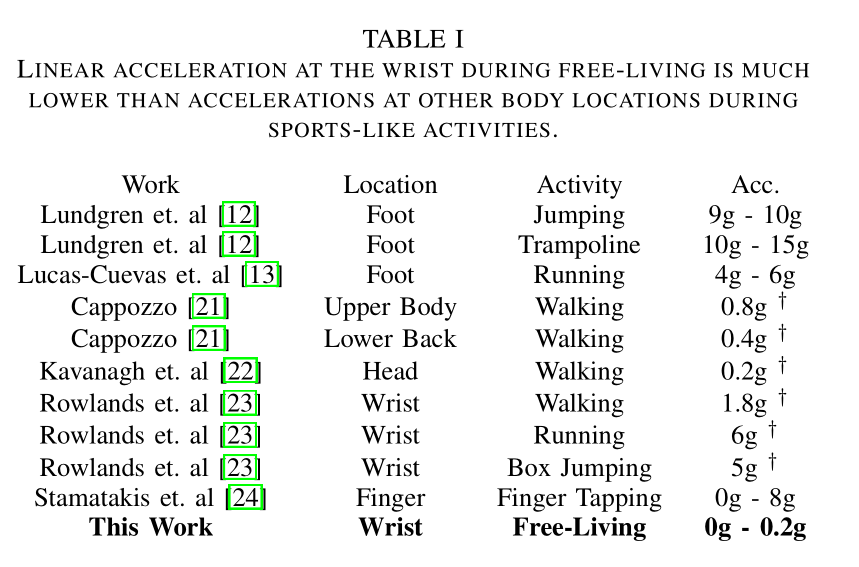 29
Noise in Linear Acceleration
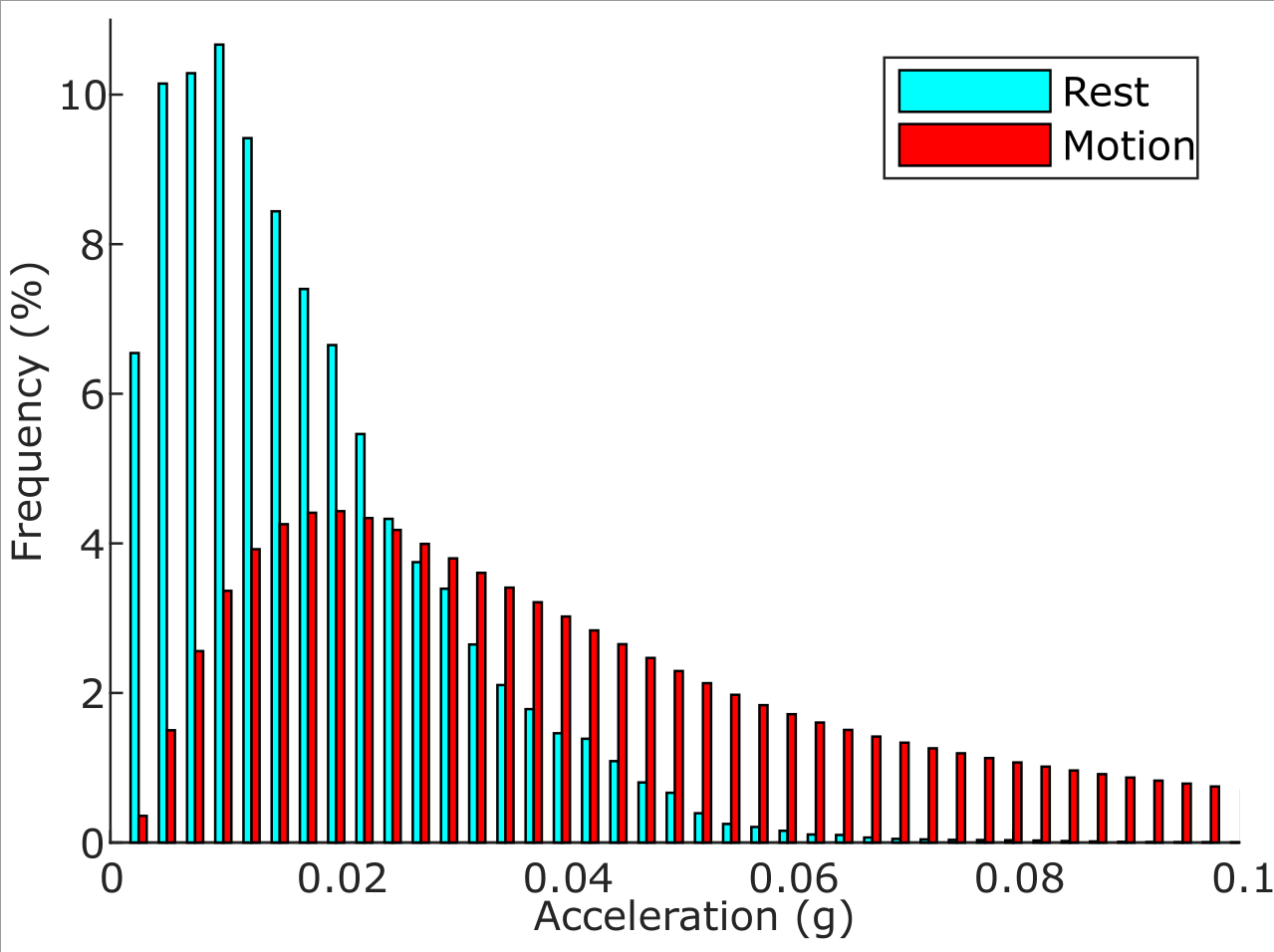 70% of wrist motion overlaps with the noise range of commercial accelerometers
Spread of noise(blue) vs rest (red)
Sharma, S., & Hoover, A. (2019, November). A Study on Linear Acceleration of the Wrist During Free-Living. In 2019 IEEE International Conference on Bioinformatics and Biomedicine (BIBM) (pp. 1624-1628). IEEE.
30
Noise in Linear Acceleration
Before Filter
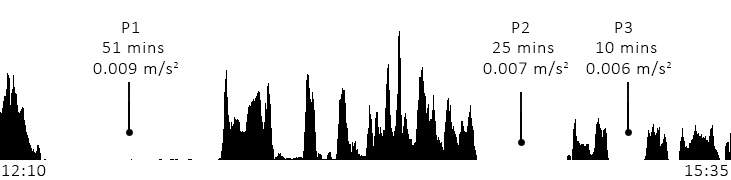 Filtering improves the detection of peaks
After Filter
Sharma, S., & Hoover, A. (2019, November). A Study on Linear Acceleration of the Wrist During Free-Living. In 2019 IEEE International Conference on Bioinformatics and Biomedicine (BIBM) (pp. 1624-1628). IEEE.
31
Outline
Motivation
Related Work
Data Collection
Replication Experiment
Filtering Linear Acceleration
The Impact of Secondary Activities
Top-down Detection of Eating Episodes Using a CNN
Conclusions and Future Work
S. Sharma, P. Jasper, E. Muth, and A. Hoover, “The impact of walking and resting on wrist motion for automated  detection of meals,” ACM Transactions on Computing for Healthcare, vol. 1, no. 1, pp. 1–18, 2020.
32
Lab vs Everyday Life
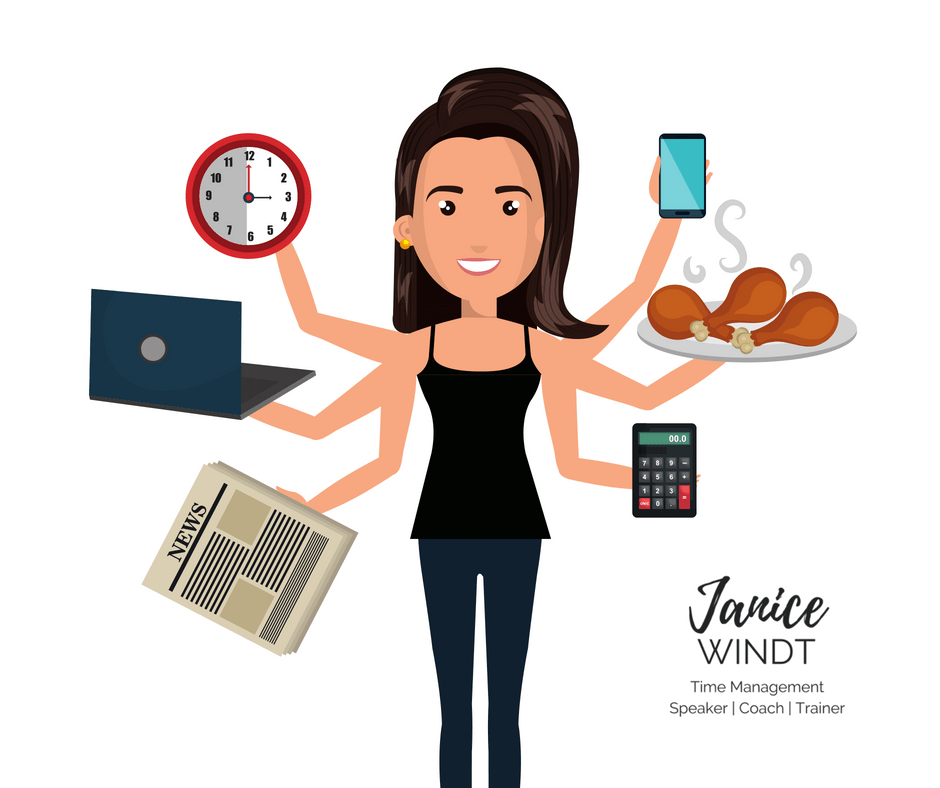 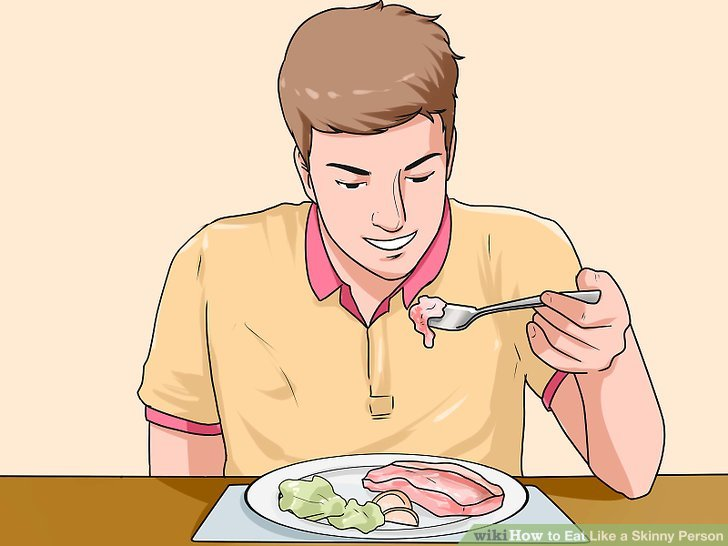 Doulah (2018) – Meal durations (min) and pauses between ingestive bouts (sec) were significantly longer in field-like setting compared to lab
Alex (2019) -- Eating rate (bites/min) appx twice as slow in free-living compared to cafeteria
33
Eating a banana
2 minutes
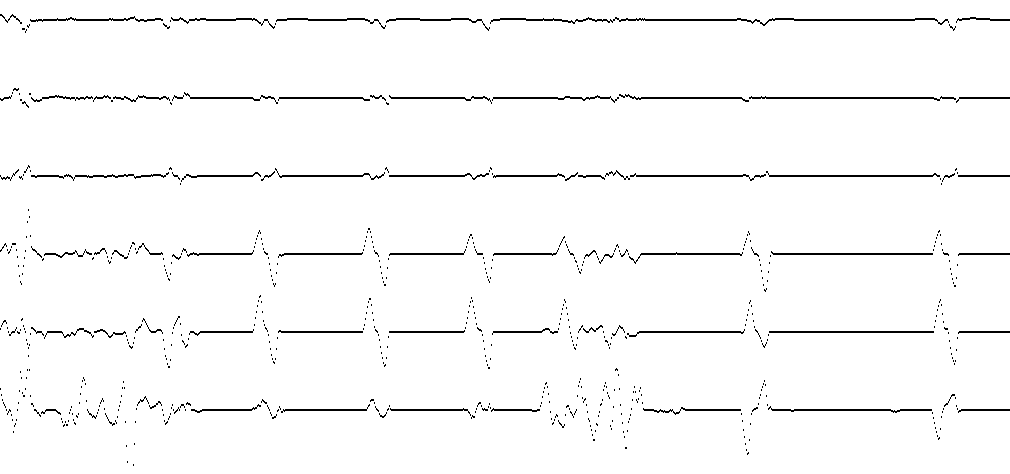 Food preparation
Intake events (“bites”)
34
Walking
1 minute
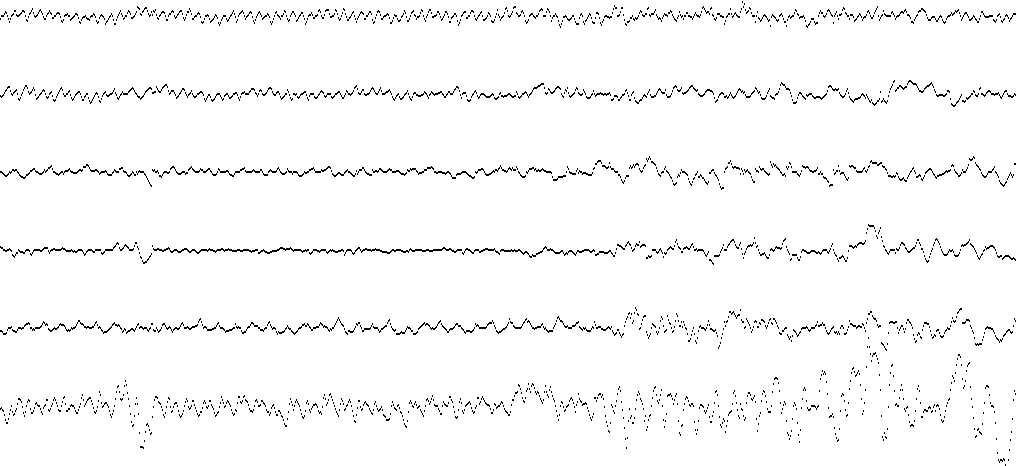 Oscillations are steps
(Click here for video walking demo)
35
Singular activity classification
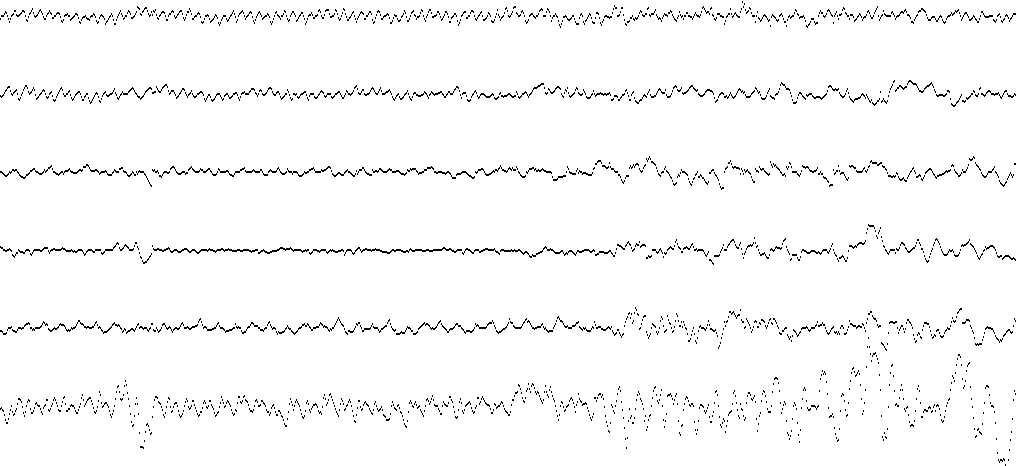 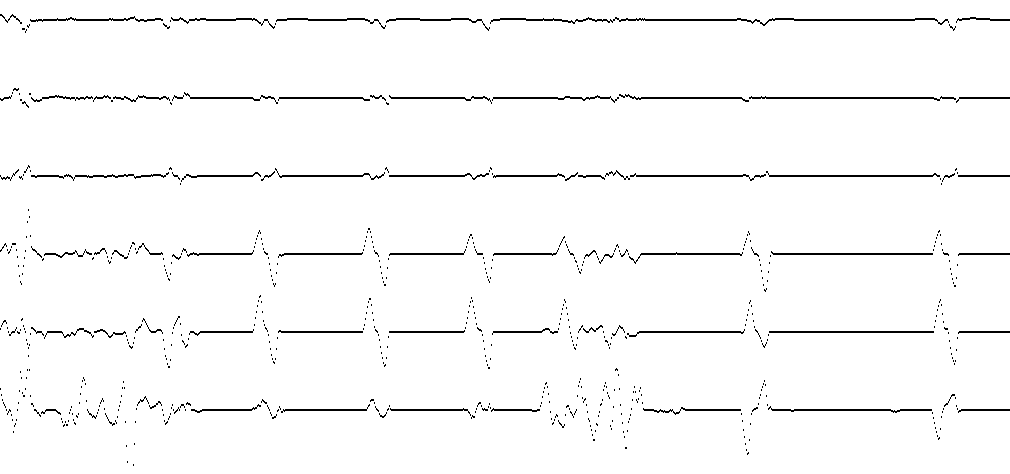 Can be classified using features based on frequency, magnitude, rotation vs acceleration, motion to rest ratio, etc.
36
Two Simultaneous Activities
1 minute
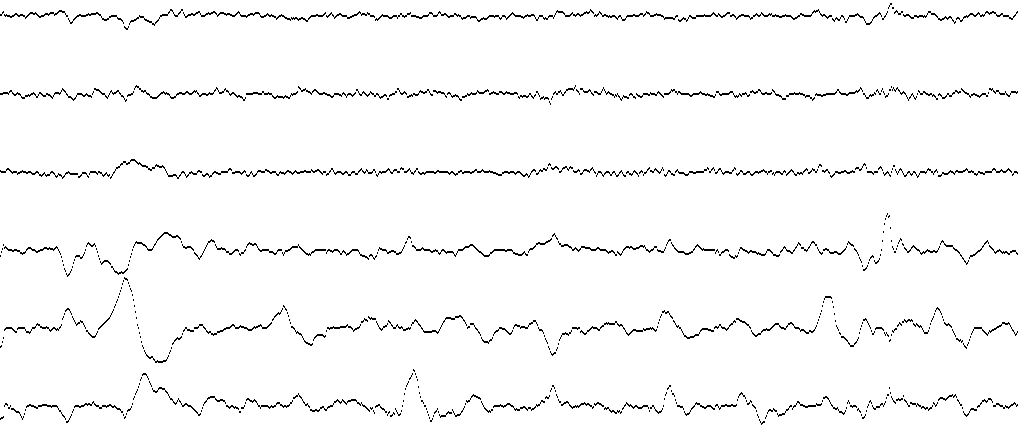 Walking and eating a banana at the same time
37
Self-reported Secondary Activities
Selection of reported secondary activities
38
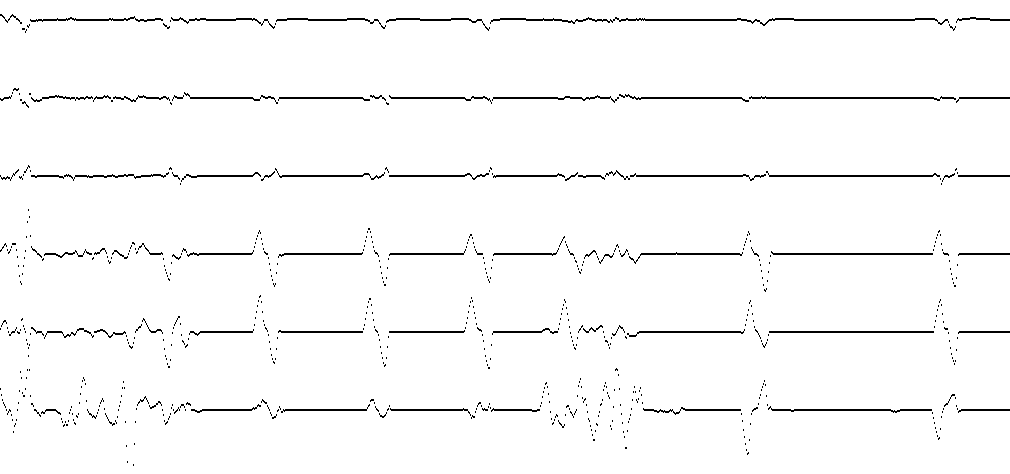 Rest Detector
Detected by looking for low variance in accelerometer and gyroscope signals
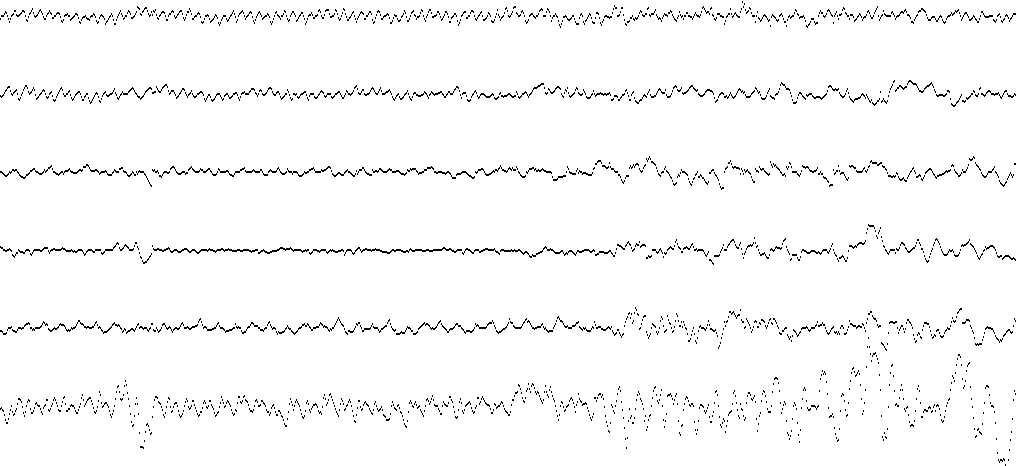 Walking Detector
Detected by looking for a high number of zero crossings
S. Sharma, P. Jasper, E. Muth, and A. Hoover, “The impact of walking and resting on wrist motion for automated  detection of meals,” ACM Transactions on Computing for Healthcare, vol. 1, no. 1, pp. 1–18, 2020.
39
Detecting Resting and Walking
Train and Test Walking and Resting Classifier on Pedometer and Cafeteria Datasets







Evaluate on new data set
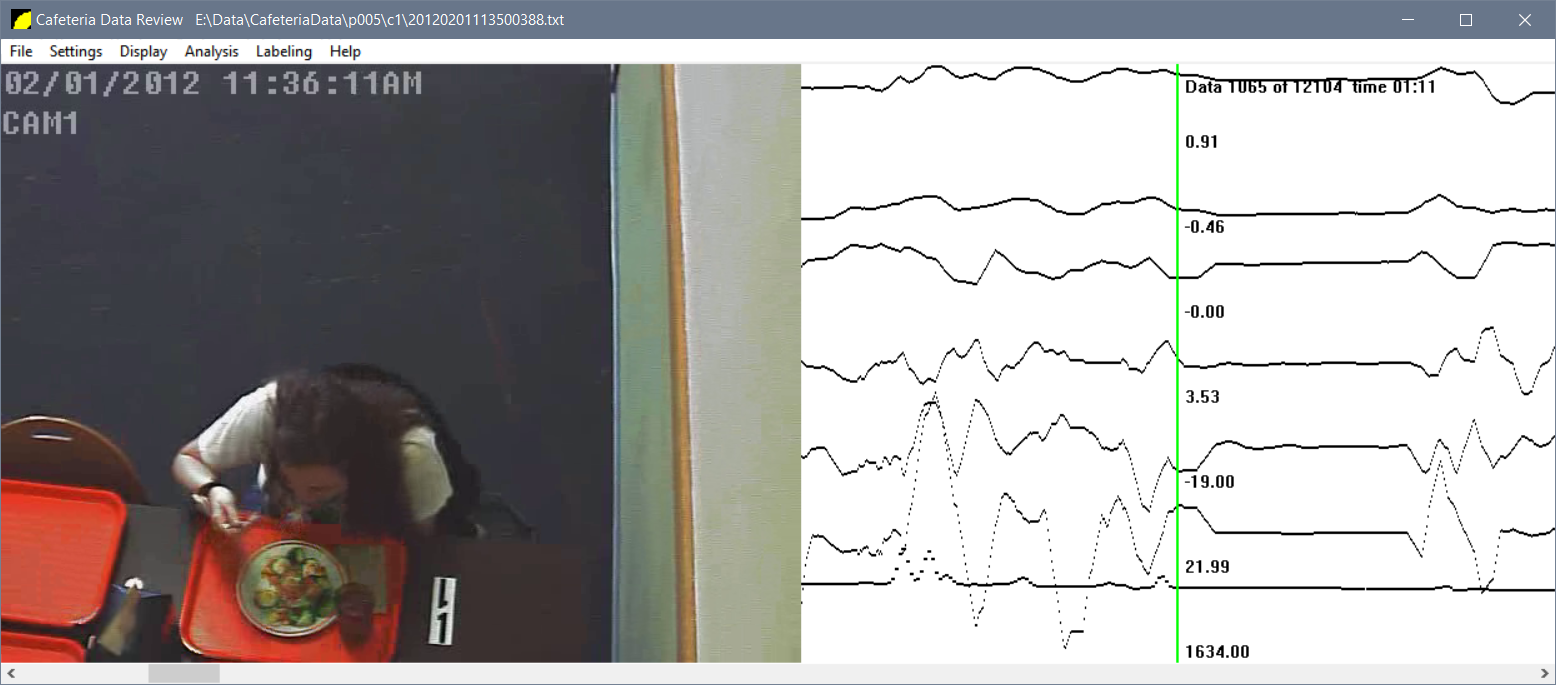 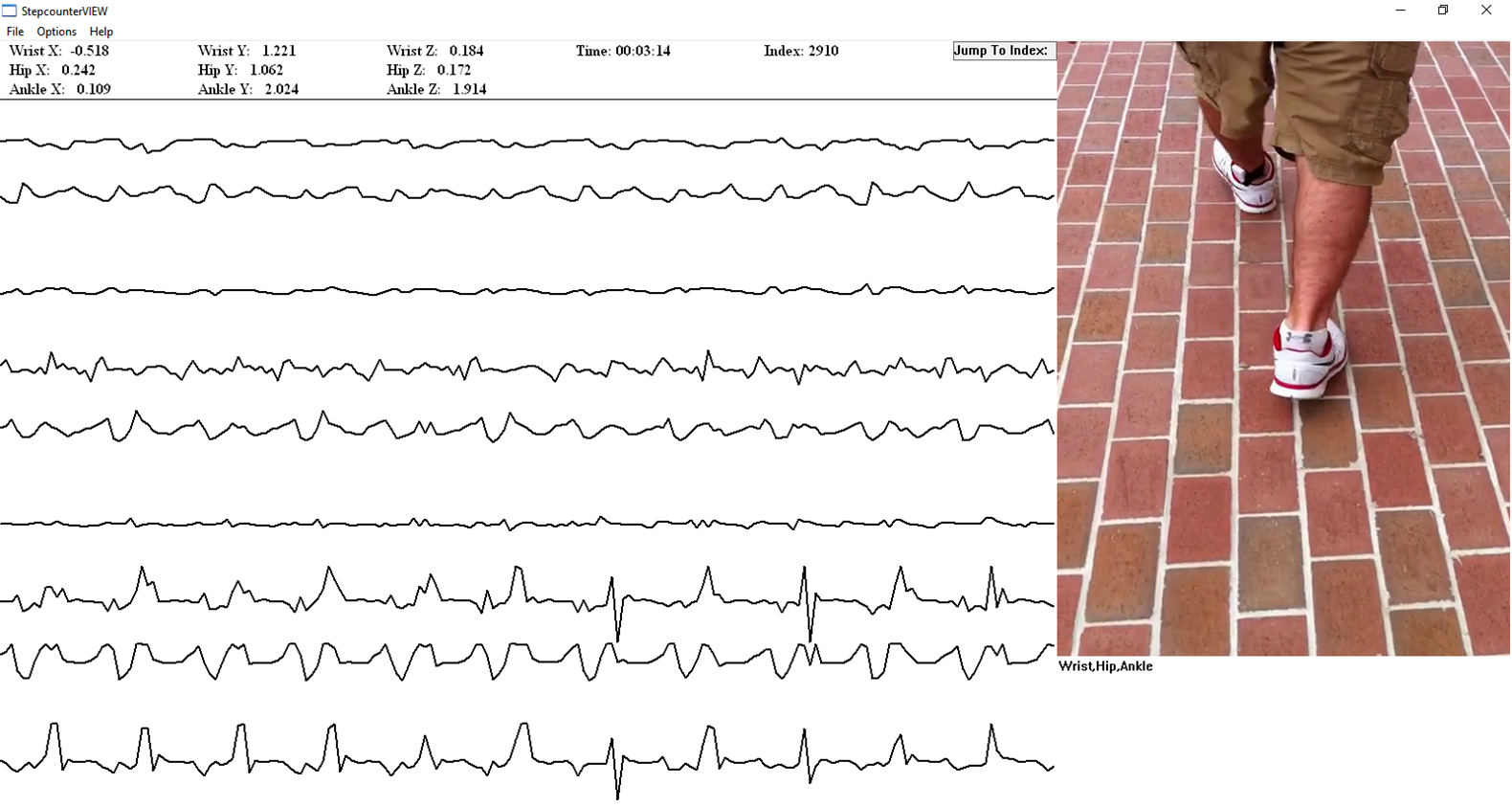 40
Results
* Ground truth rest in cafeteria measured as 6.8% using video.
21/1,133 meals walking, 38/1,133 meals resting
1,063 “valid” meals : Clemson all-day dataset (CAD)
Overall classifier accuracy improved from 74% to 77% by excluding resting and walking
91% of meals with no secondary activity detected compared to 87% of meals with
41
Results - Example Meals
Participant reported ground truth (dashed lines)
10 min
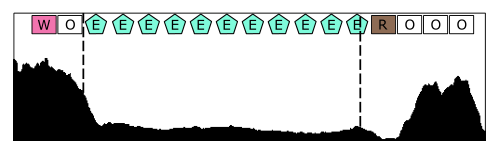 Eating
only
11 min
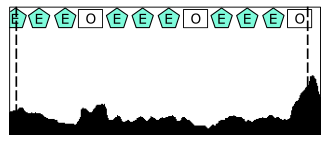 Mostly eating
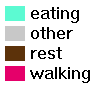 Classifier Output
42
Results - Example Meals
Participant reported ground truth (dashed lines)
19 min
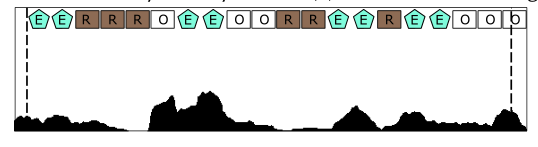 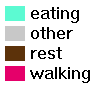 Eating is <50% of self-reported meal duration
Classifier Output
43
Results - Example Meals
Participant reported ground truth (dashed lines)
30 min
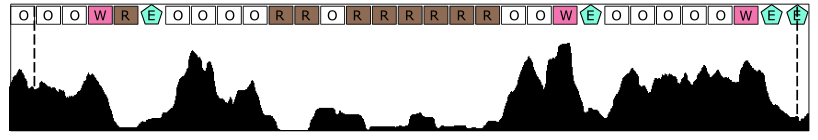 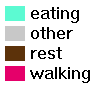 9 min of rest, 2 min of walking, several min of other possibly due to mixture of activities (eating + secondary activity confusing classifier)
Classifier Output
44
Results - Example Meals
Participant reported ground truth (dashed lines)
34 min
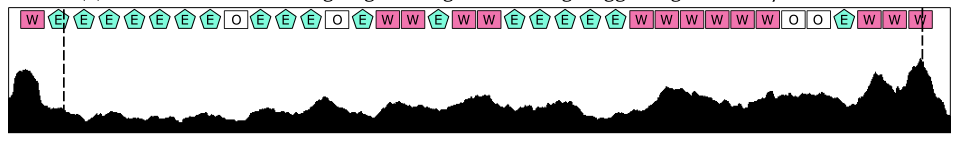 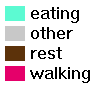 12 min of walking, possibly grazing while doing secondary activity (cleaning up, preparing to leave location, other)
Classifier Output
45
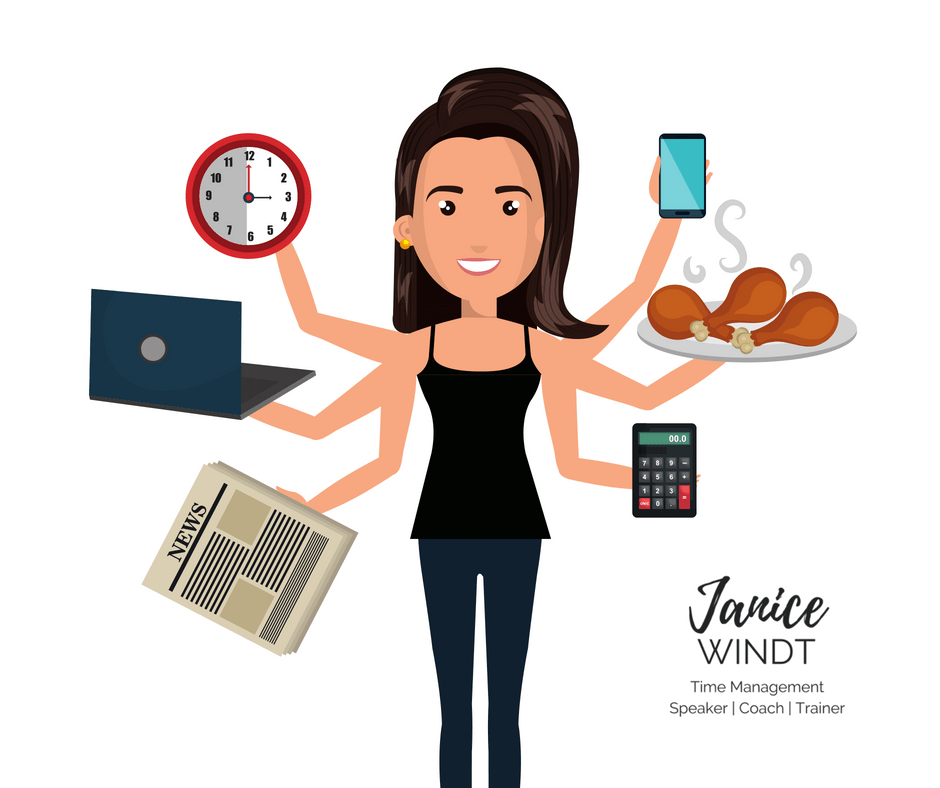 Lessons Learned
Secondary activities happen during the majority of meals in free living. 

Lab meals without secondary activities are not representative.

Motion patterns due to secondary activities impact the motion patterns related to eating.

Secondary activities are overlapping and intermittent with actual consumption, and therefore difficult to model.
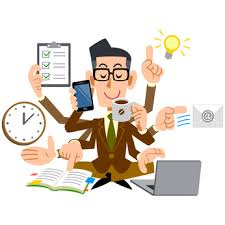 46
Outline
Motivation
Related Work
Data Collection
Replication Experiment
Filtering Linear Acceleration
The Impact of Secondary Activities
Top-down Detection of Eating Episodes Using a CNN
Conclusions and Future Work
S. Sharma, and A. Hoover, “Top-down Detection of Eating Episodes in Free-living by Analyzing Large Windows of Wrist Motion Using a Convolutional Neural Network”, submitted to IEEE Journal of Biomedical and Health Informatics for review.
47
Previous Work (Bottom Up/Gesture Spotting)
[Junker2008]
[Kyritsis2020]
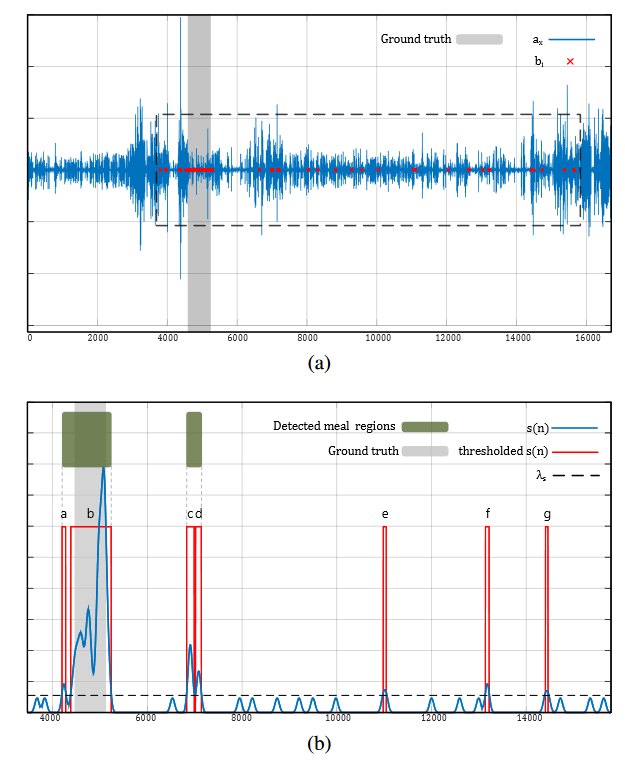 Detect physiological events indicative of eating (bites / swallows / chews) using 0.5 – 5 sec windows

Combine regions with a high concentration of these events to detect eating
Junker, H., Amft, O., Lukowicz, P., & Tröster, G. (2008). Gesture spotting with body-worn inertial sensors to detect user activities. Pattern Recognition, 41(6), 2010-2024.

Kyritsis, K., Diou, C., & Delopoulos, A. (2020). A Data Driven End-to-end Approach for In-the-wild Monitoring of Eating Behavior Using Smartwatches. IEEE Journal of Biomedical and Health Informatics.
48
Novelty: Top Down Detection
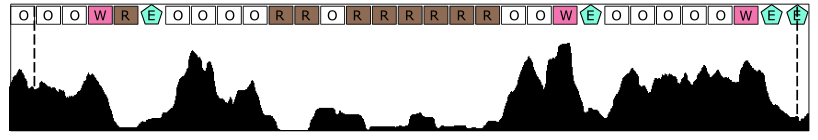 Look at large windows (6 – 15 min) of wrist motion data using a CNN to detect periods of eating
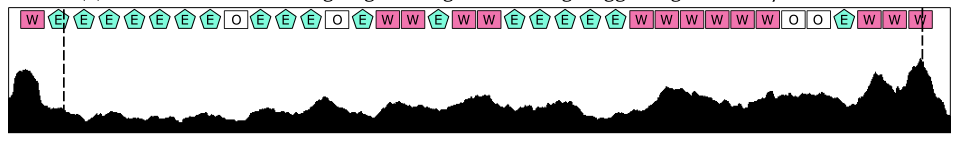 Meal preparation and cleanup helps detect start and end of meals1
Consumption, stirring, cutting, and resting between ingestion events can help improve the detection of eating activities2
[1] Dong, Y., Scisco, J., Wilson, M., Muth, E., & Hoover, A. (2013). Detecting periods of eating during free-living by tracking wrist motion. IEEE Journal of Biomedical and Health Informatics, 18(4), 1253-1260. 
[2] Shen, Y., Salley, J., Muth, E., & Hoover, A. (2016). Assessing the accuracy of a wrist motion tracking method for counting bites across demographic and food variables. IEEE Journal of Biomedical and Health Informatics, 21(3), 599-606.
49
Top-down Detection of EatingEpisodes Using a CNN
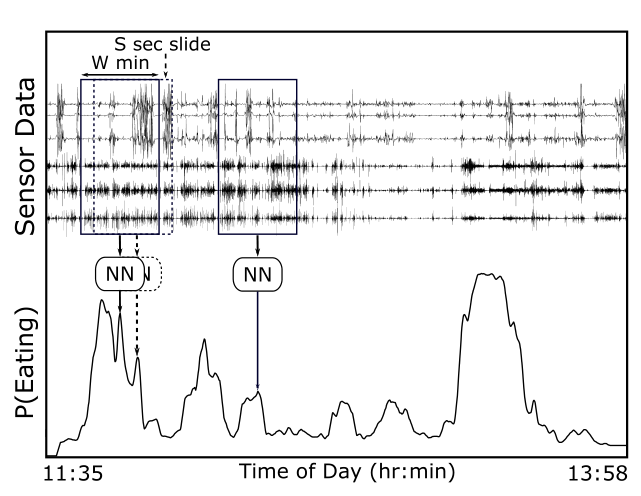 Use a sliding window of W minutes with a slide of S seconds

Use a CNN to look at window of data and generate an instantaneous probability of eating
50
Segmentation of Eating Activities
Use a hysteresis based segmenter to segment periods of eating

Use two thresholds- start threshold TS and end threshold TE

High start threshold reduces false positives

Low end threshold helps improve boundary detection in the presence of resting and other secondary activities

In total we have three parameters – W, TS and TE
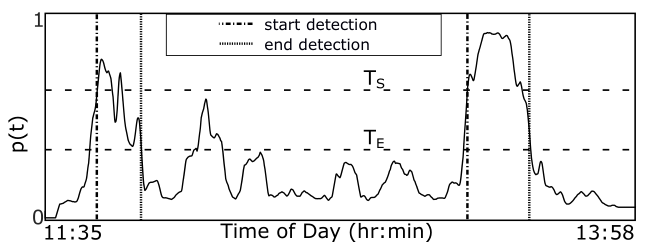 51
CNN Architecture
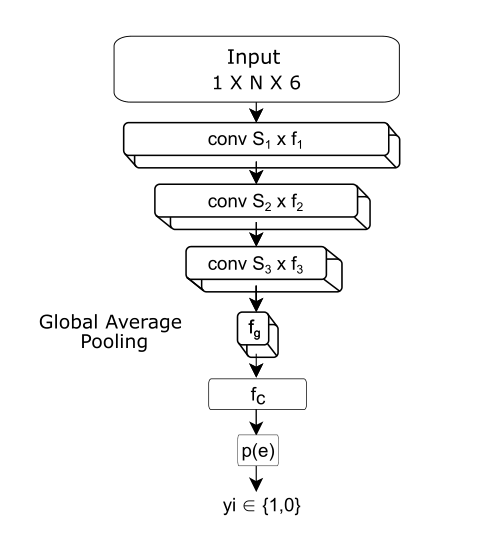 N = 15 * 60 * W
S1 = 44 units (3 sec) X 10 filters
S2 = 20 units X 10 filters
S3 = 4 units X 10 filters
fg  = 10 weights
fc  = 200 weights
52
Training the Neural Network
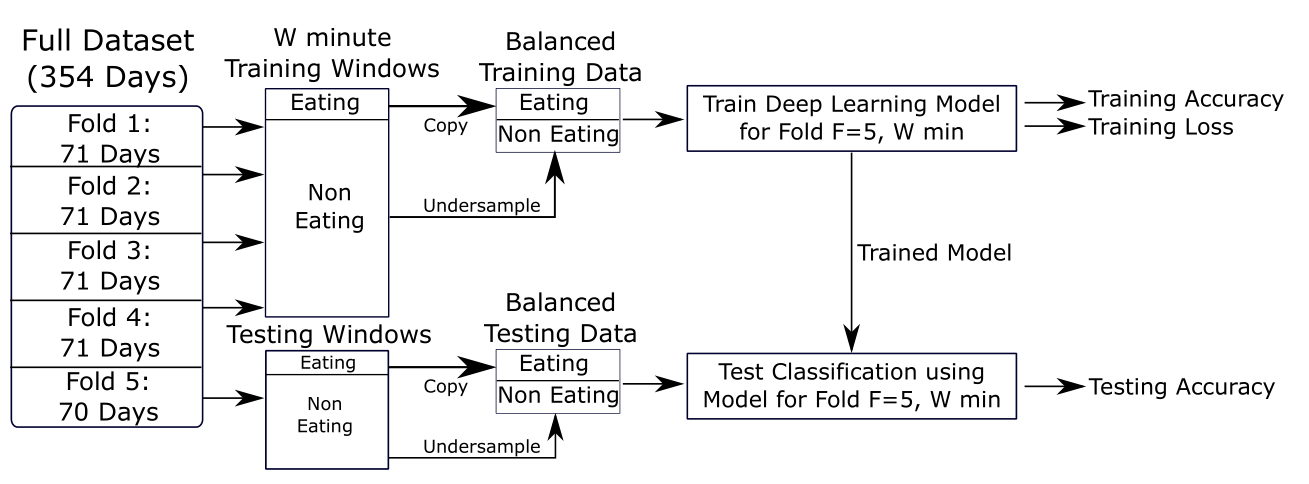 Models for for W = {7.5sec - 15 min}
5-fold cross-validation
5 folds X 15 windows = 75 models
Label window as eating if 50% of window falls within self-reported period of eating
Under sample the non-eating class
53
Results – Classification Accuracy v/s Window Size
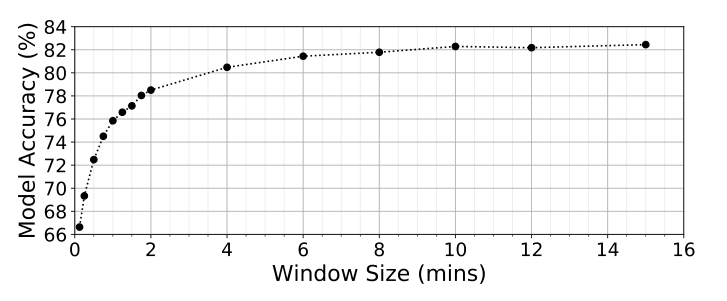 Longer windows perform slightly better, but the increase in training and prediction time is much longer
Classification accuracy plateaus after 6 mins
54
Results – Effect of Start Threshold TS
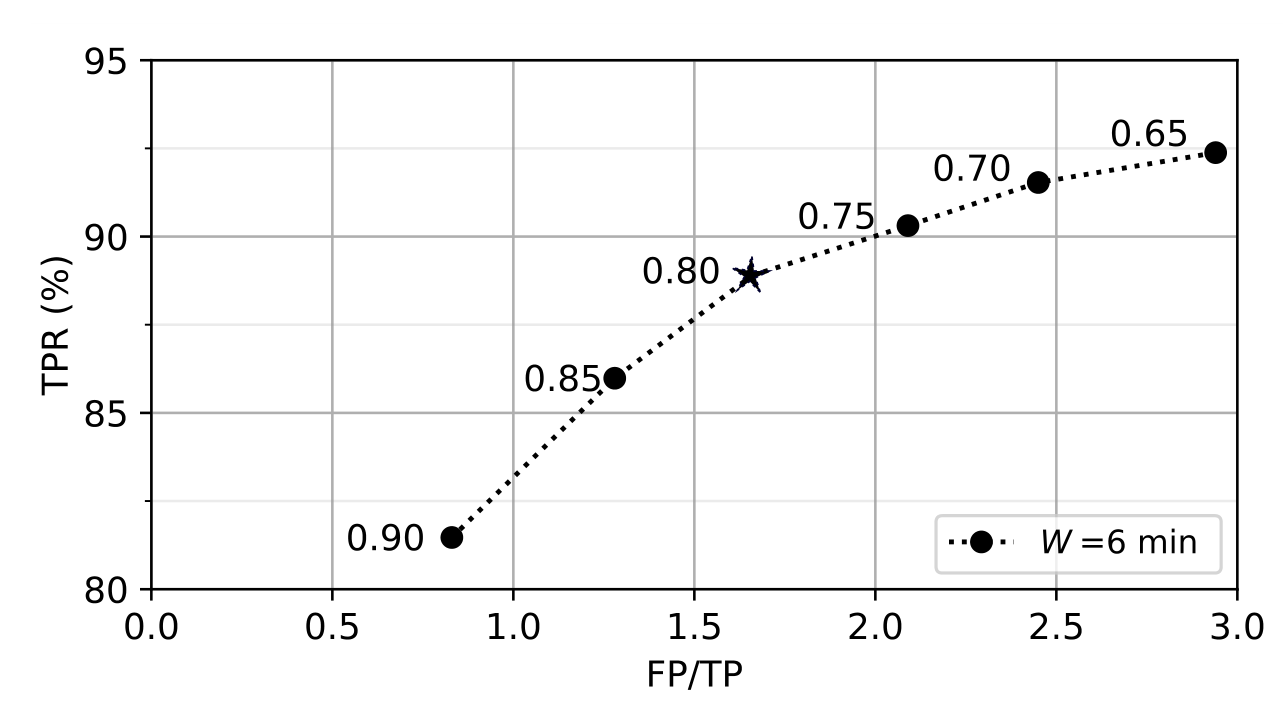 Knee at TS = 0.8 balances TPR vs FP/TP
55
Results – Effect of End Threshold TE
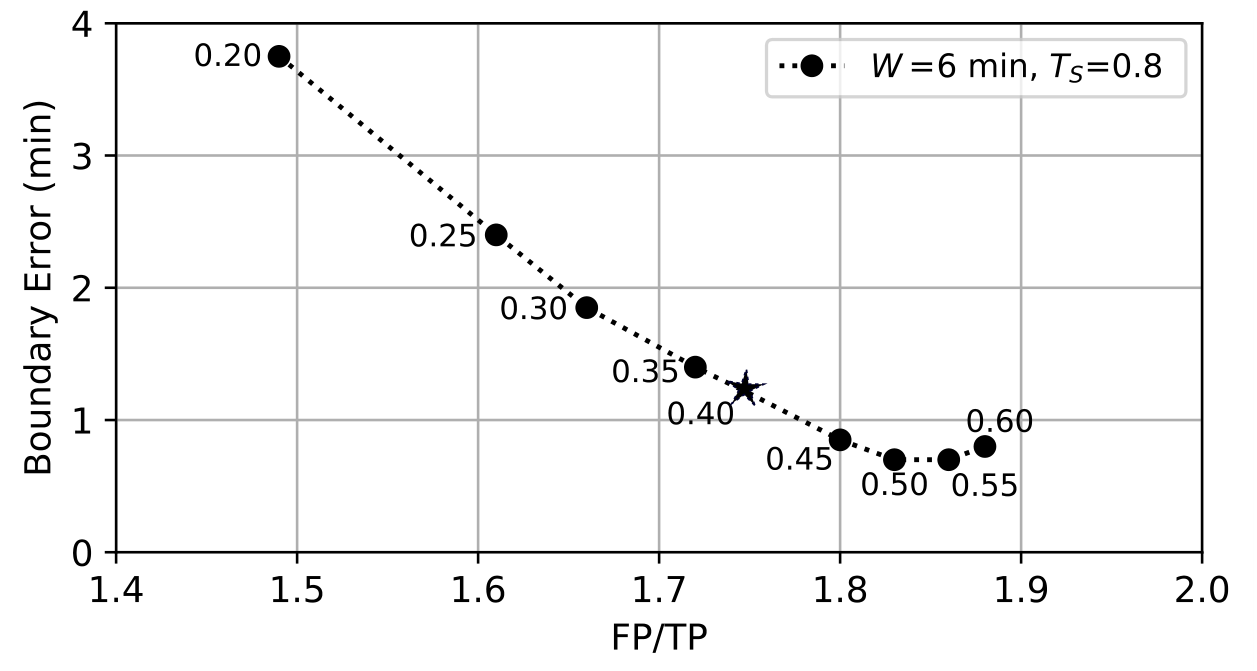 Knee at TE = 0.40 balances Boundary Error vs FP/TP
56
Results – Episode Metrics
Compared to Bayesian on CAD, CNN provides a 67% reduction in false detections (FP/TP) and FP/hr (1.06 -> 0.35)
Compared to Dong 2014, CNN provides 3% better detection and reduces FP by half.

Some work has not reported FP or TPR. It is possible all meals were detected.
57
Results – Time Metrics
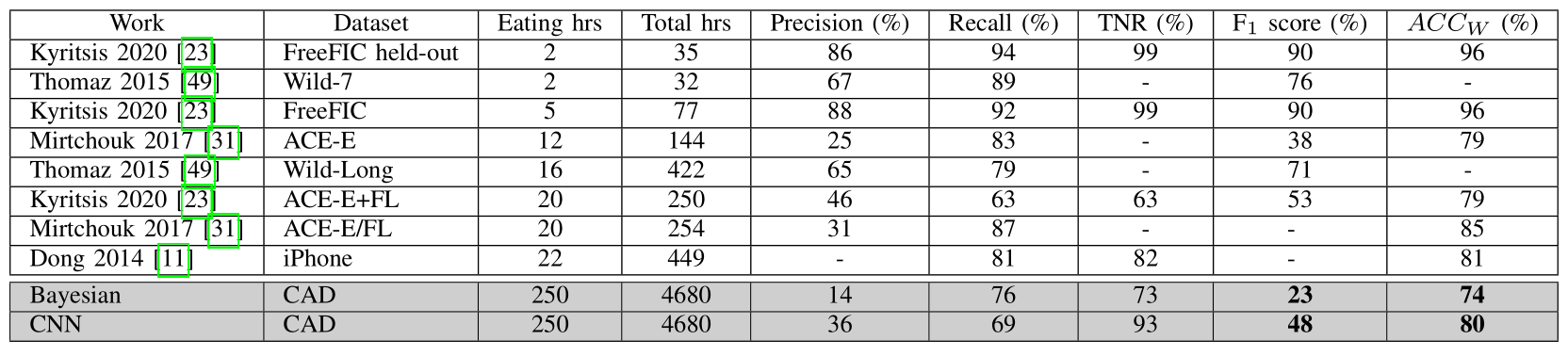 CNN performs better than Bayesian Classifier (+25% F1-score, +6% ACCW)
Other work reported for completeness
58
Conclusion
Evidence that non-eating actions during meals can be indicative of eating 
15% increase in window based classification accuracy when using large windows (10 mins) vs short windows (7.5sec – 2 min)
100% time recall in self-reported meals may be ambitious
Top down approaches to detect eating should be explored
Comparisons between different works and different data sizes must be made cautiously
59
Thank You!
&
Q&A
This work was supported by the National Institutes of Health (NIH) grant #1R01HL118181-01A1.
60
Extra Slides for Discussion
61
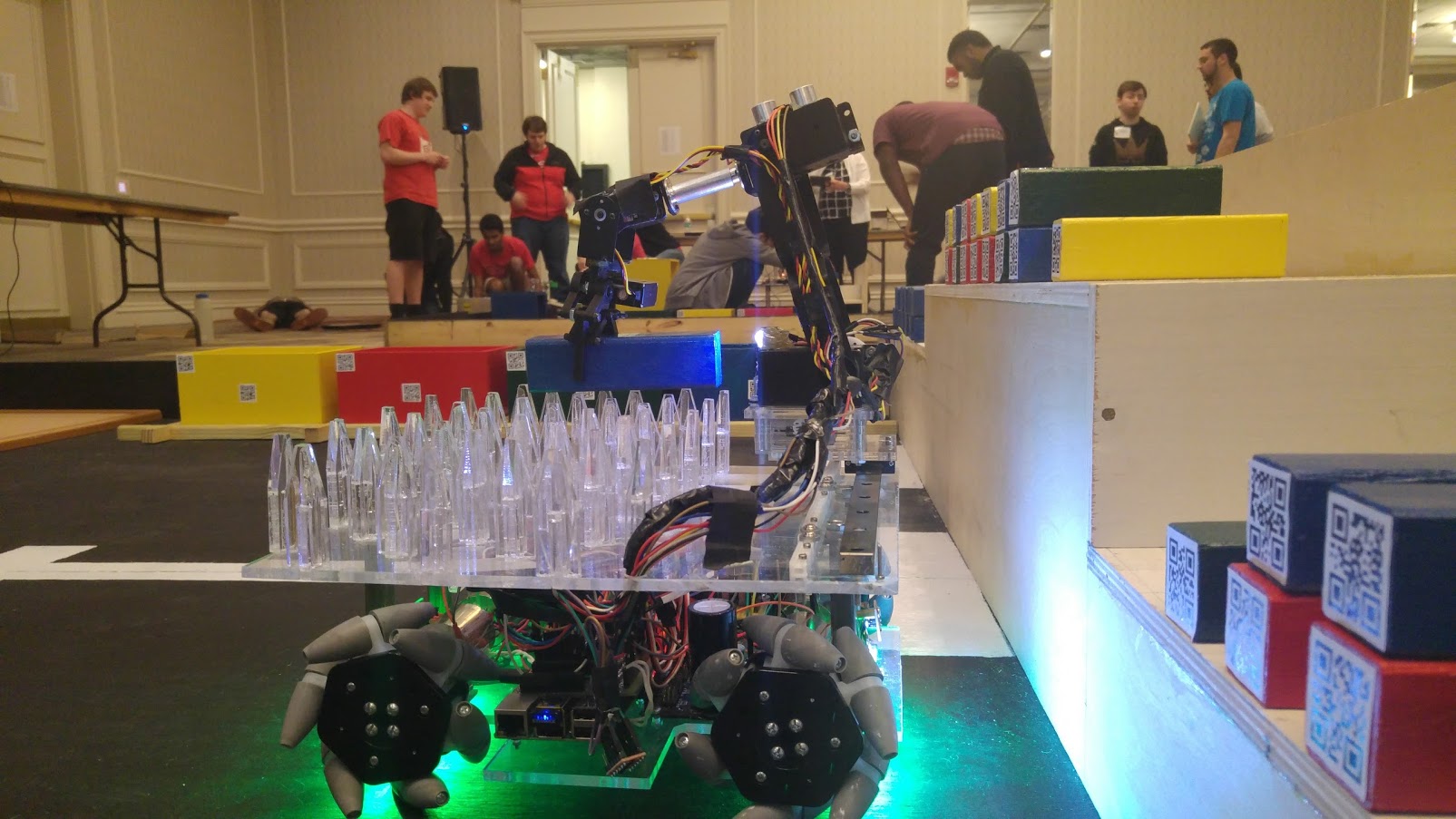 Thank You!
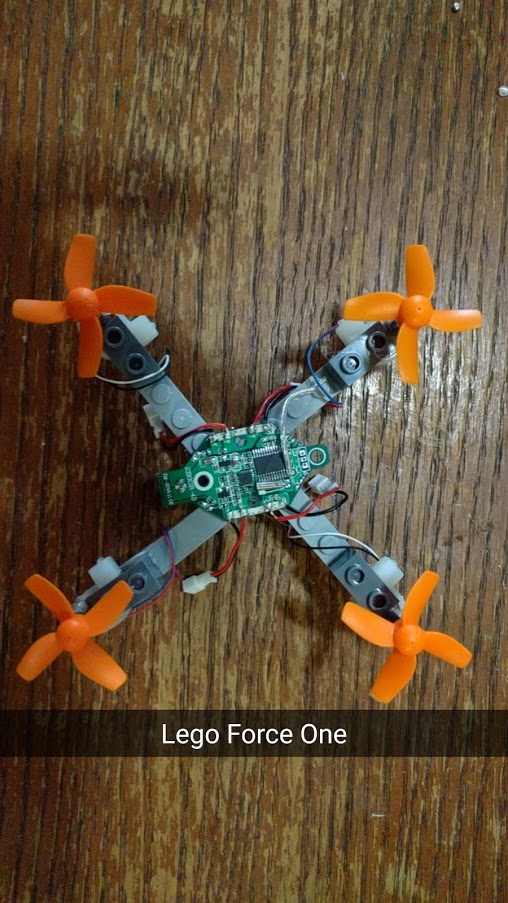 Questions?
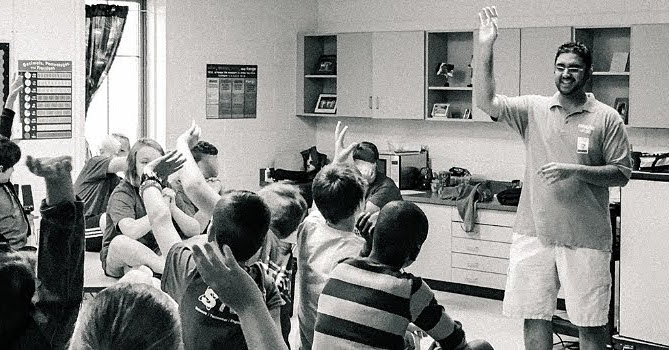 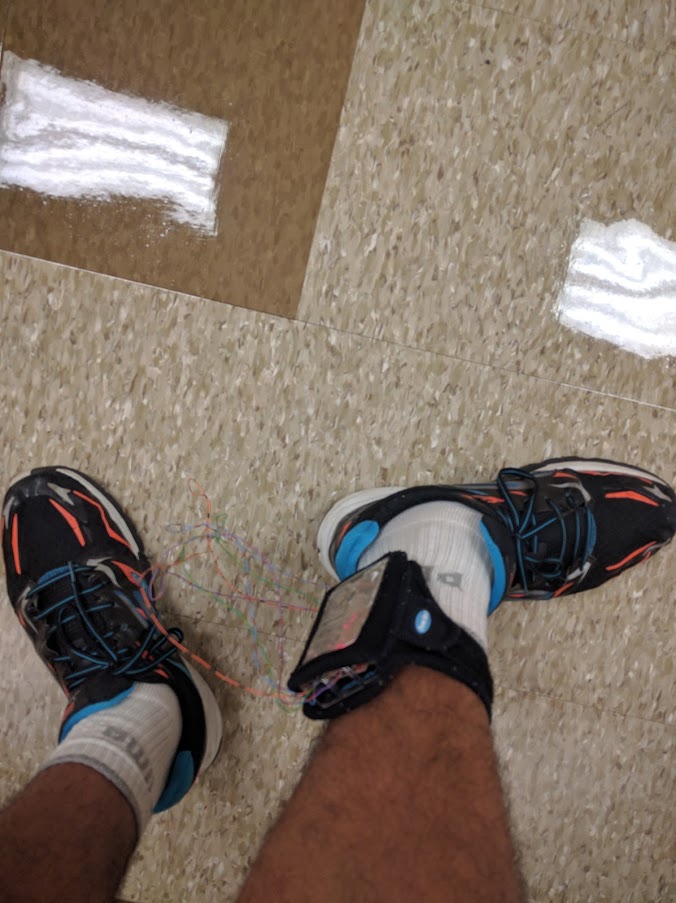 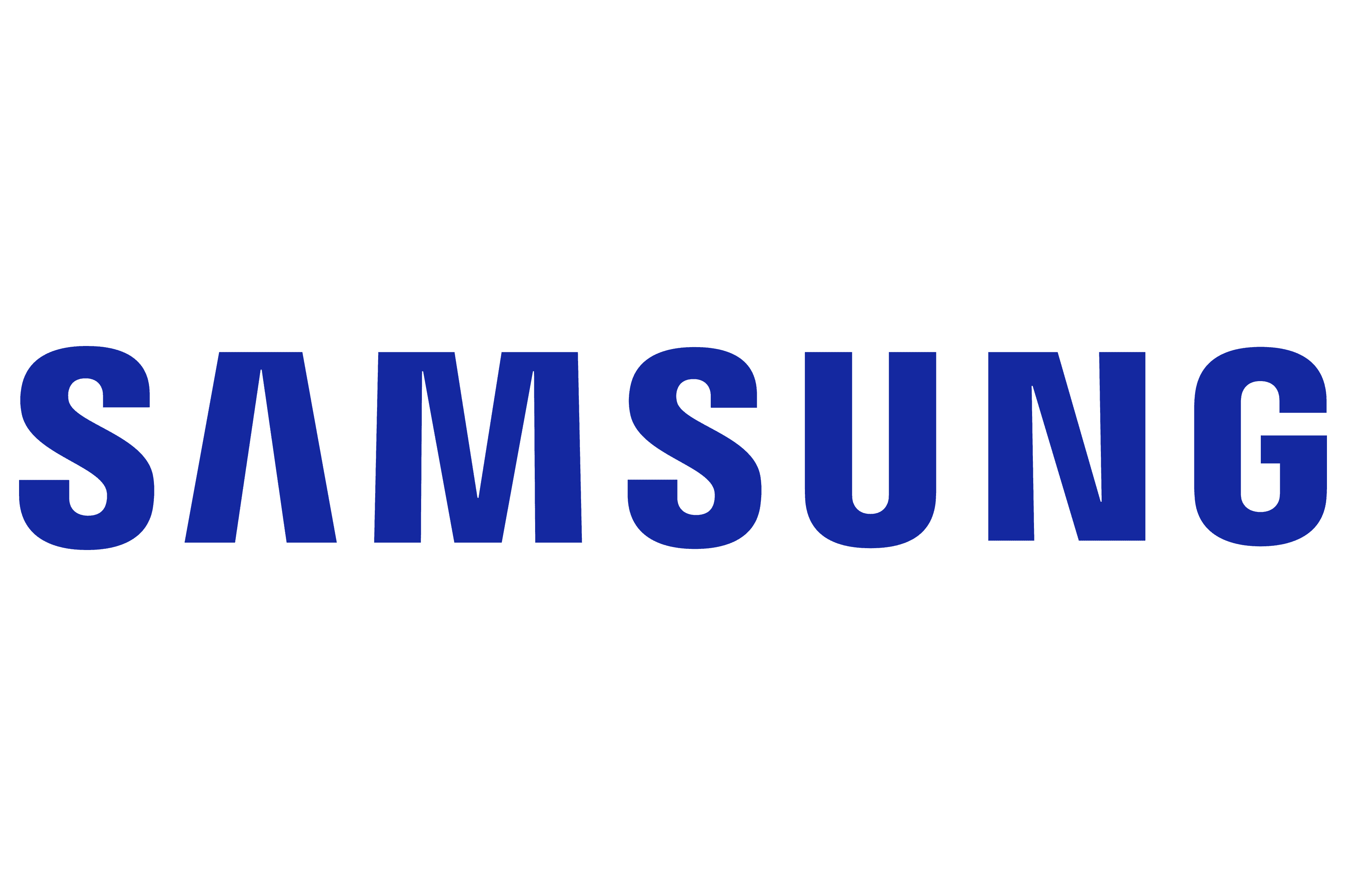 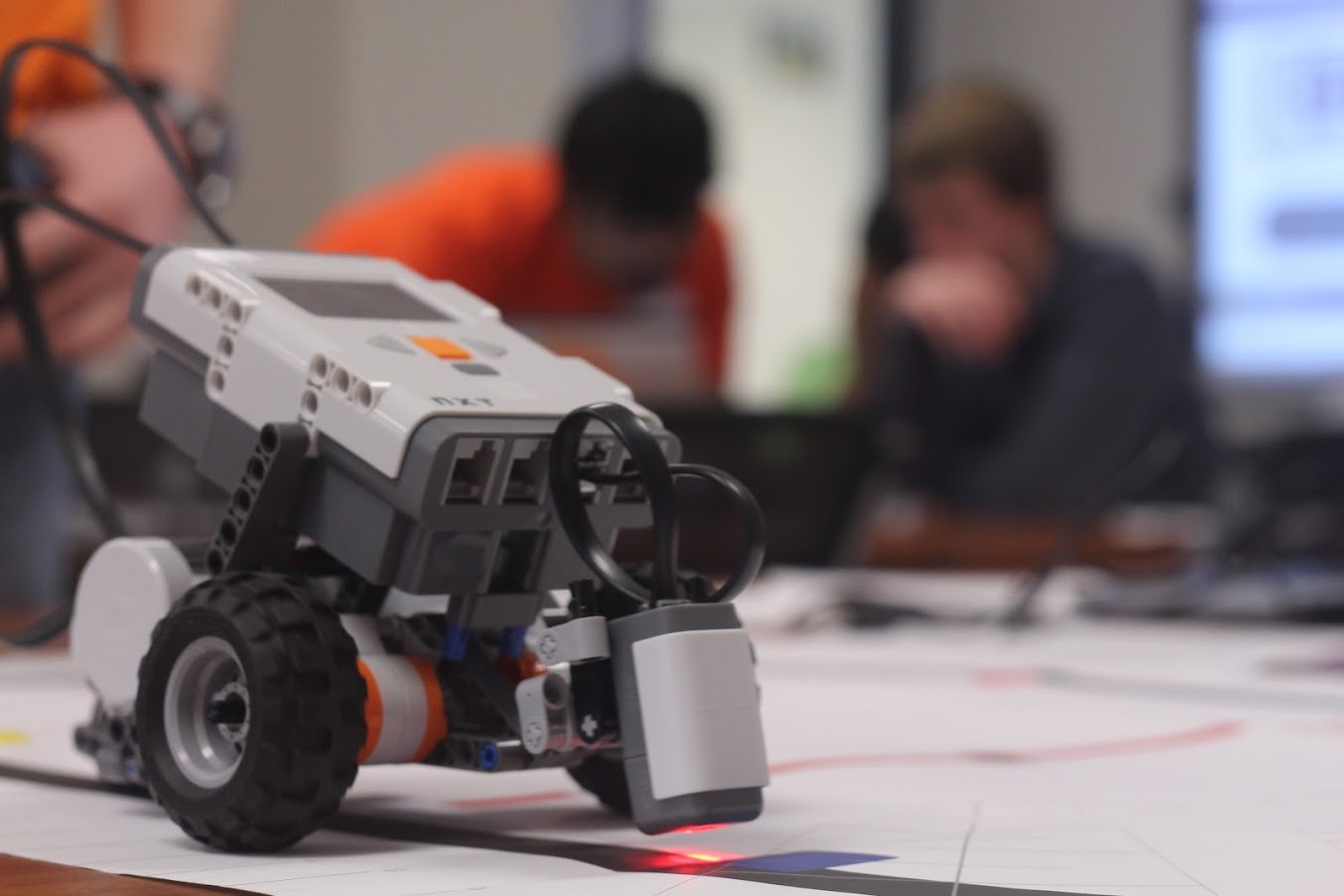 62
Outline
Motivation
Related Work
Data Collection
Replication Experiment
Filtering Linear Acceleration
The Impact of Secondary Activities
Top-down Detection of Eating Episodes Using a CNN
A Discussion on Metrics
Conclusions and Future Work
63
Time Recall is affected by secondary activities
If a classifier correctly detects walking as walking and resting as resting, it will never achieve 100% TPR on self-reported meals
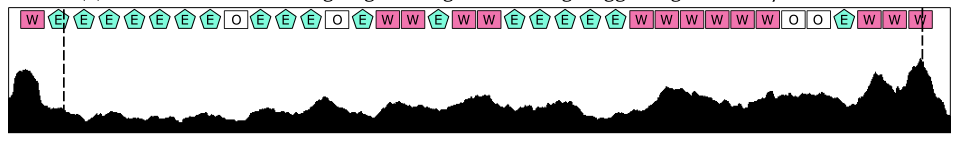 64
Results – Change in Feature Values
Fisher’s Linear Discriminant
Dong et al.
Replication Experiment
65
Selected Metrics
(Informed by our exploration of 354 days of data)
Eating Time

Eating Episodes

Eating Boundaries
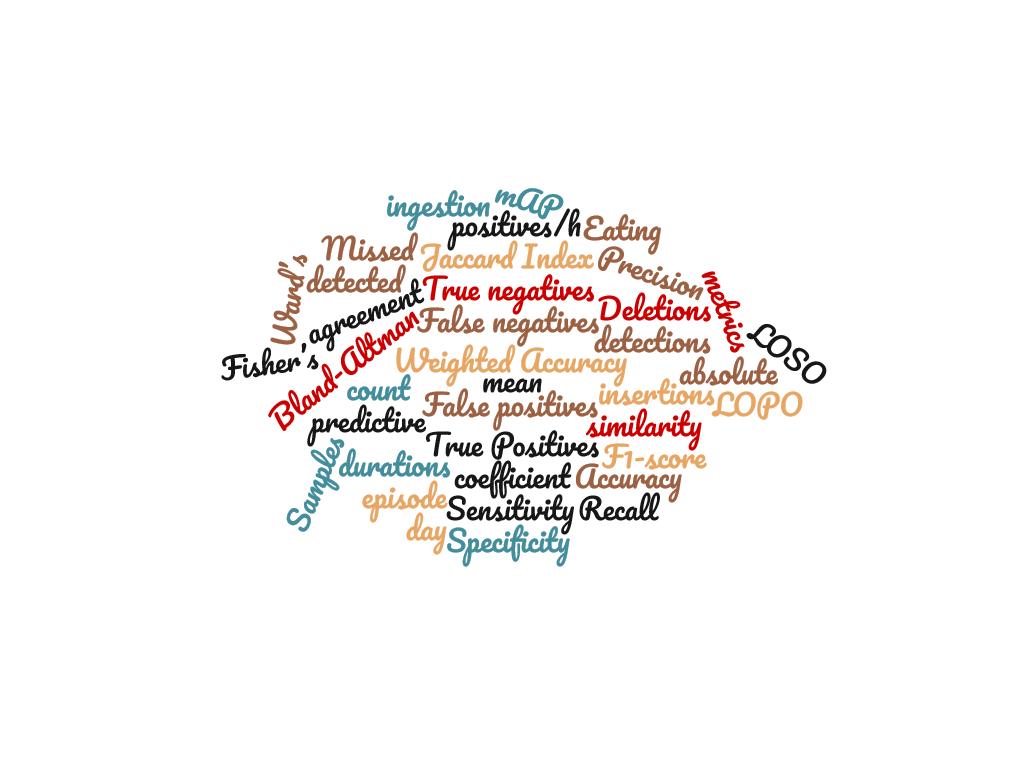 66
Bell, Brooke M., et al. "Automatic, wearable-based, in-field eating detection approaches for public health research: a scoping review." NPJ digital medicine 3.1 (2020): 1-14.
Eating Time Metrics
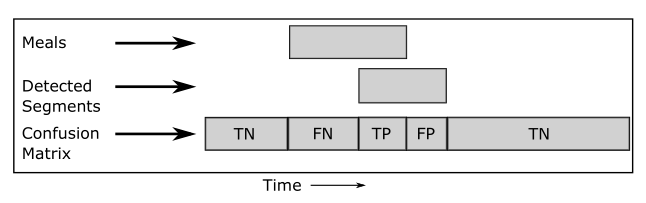 Label each datum/second/minute as TP, FP, TN, FN

Calculate Weighted Accuracy
12:00
09:00
67
Episode Metrics
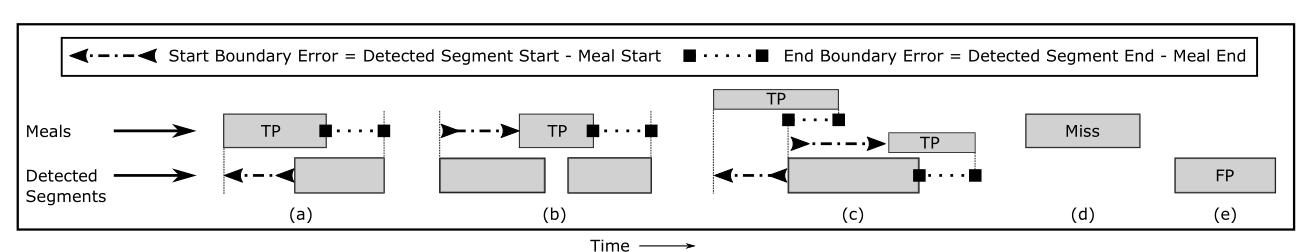 Label self-reported meals as TP or Miss
Label FPs in detected segments
Cannot count TN
Report TPR and FP/TP
12:00
09:00
68
Boundary Error
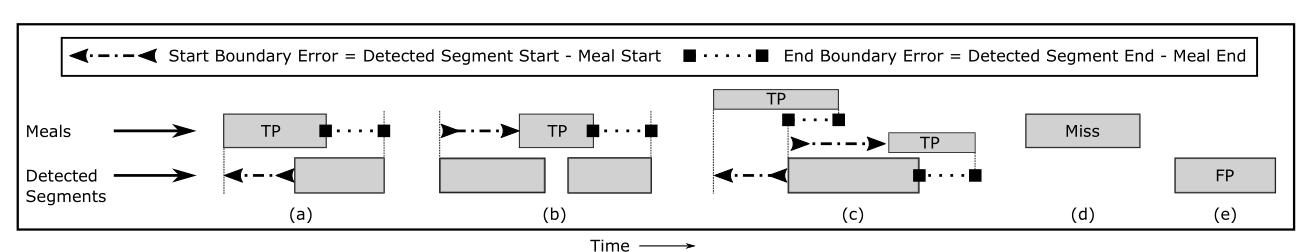 Boundary errors are signed
69
Most Time Metrics are Affected by Imbalance
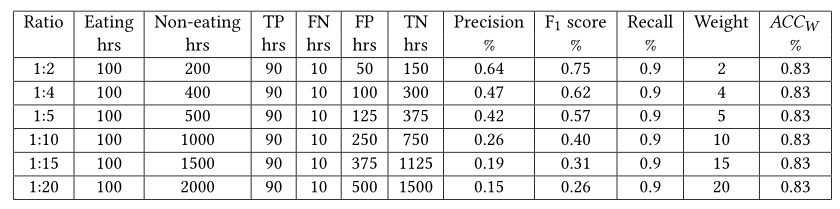 70
Affected by size of data set
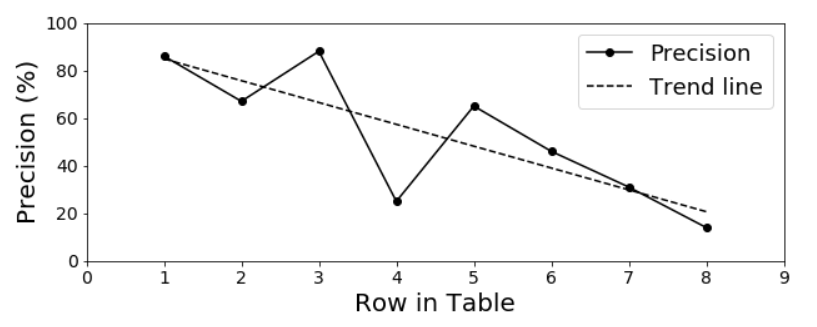 71
Affected by size of data set
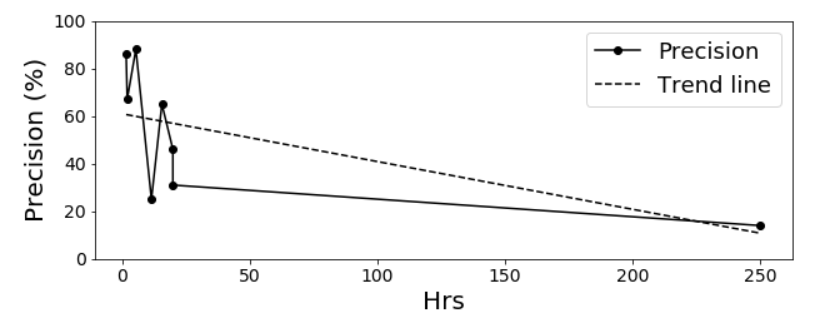 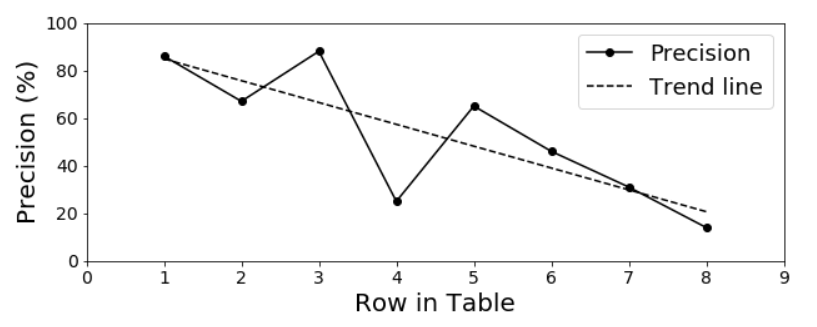 We used row # on the X axis because Hrs does not scale well
72
Comparing Time and Episode Metrics
A v/s B Episode Metrics tell a better story
C v/s D Episode Metrics tell a better story
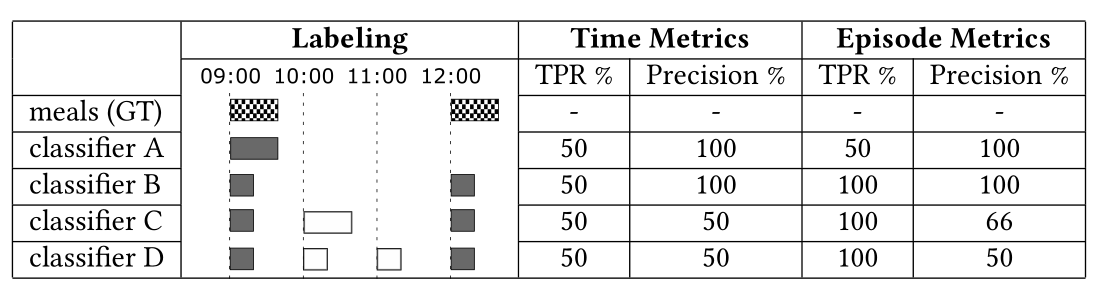 73
Results - Snacks
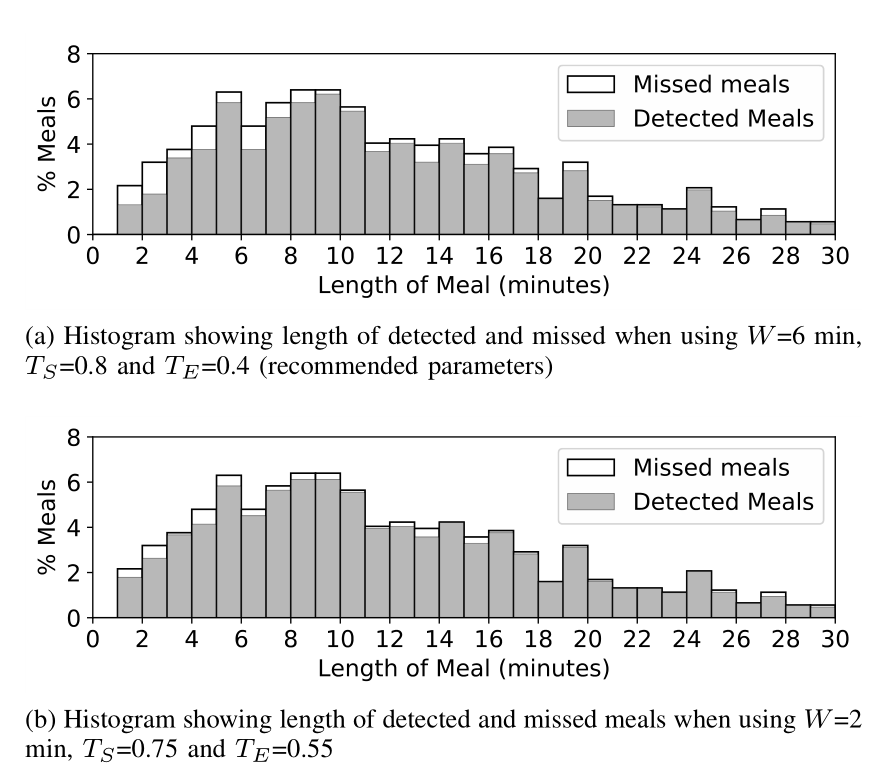 W = 6 min (89% TPR) misses many snacks

Using a shorter window of W=2 minutes detects 95% meals (TPR), but increases FP/TP 6.1

Other work reported 67% FPs were snacks1
[1] Mirtchouk, M., Lustig, D., Smith, A., Ching, I., Zheng, M., & Kleinberg, S. (2017). Recognizing eating from body-worn sensors: Combining free-living and laboratory data. Proceedings of the ACM on Interactive, Mobile, Wearable and Ubiquitous Technologies, 1(3), 1-20.
74